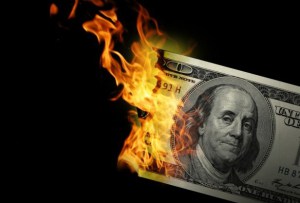 CS1951 L
Blockchains & Cryptocurrencies
Spring 2024
Lecture 1
Course Introduction
Maurice Herlihy
Brown University
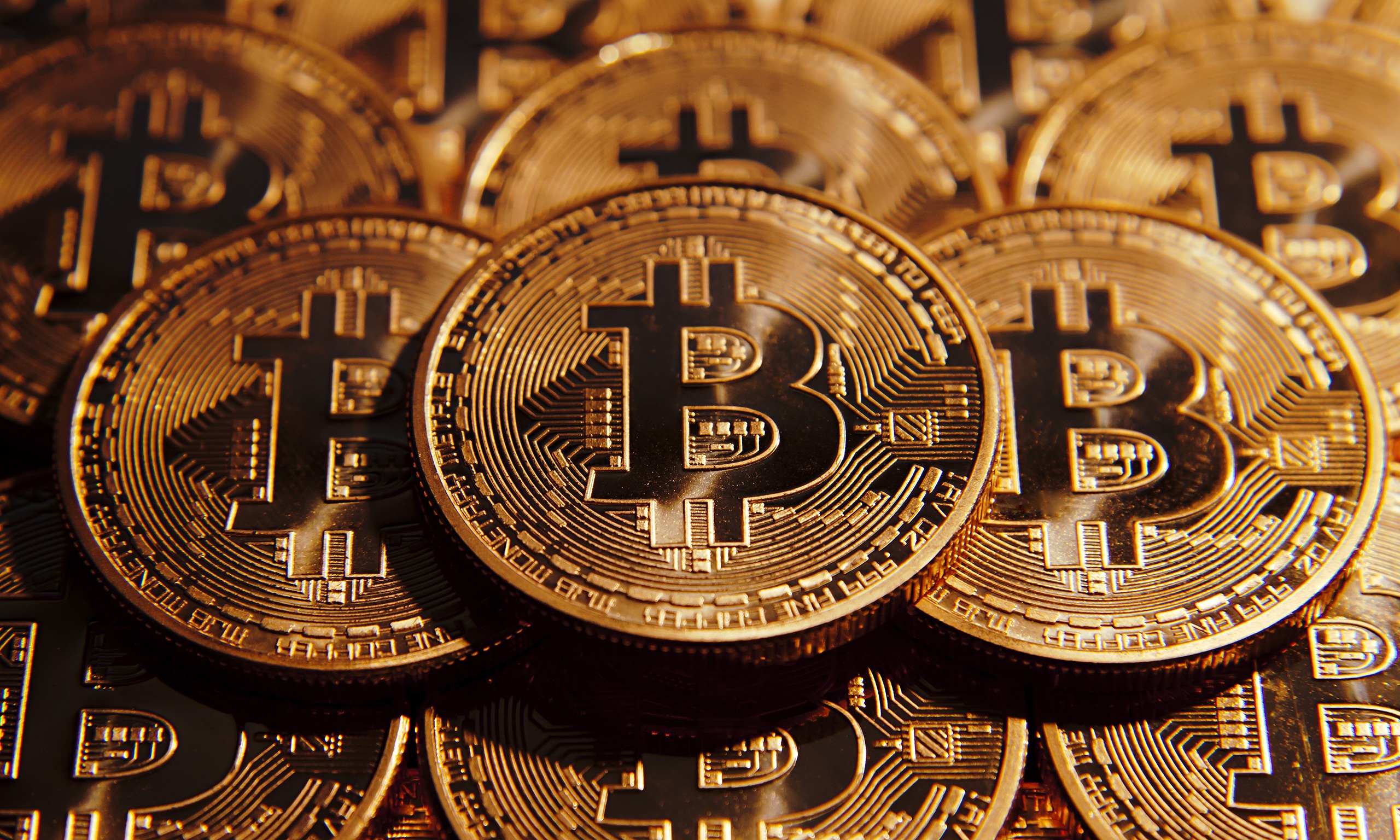 Bitcoin is in the news ….
and I, for one, just can’t look away …
2
[Speaker Notes: As you may have noticed, Bitcoin and cryptocurrencies have been in the news a lot lately, and really, it’s like driving past an accident on the freeway, you know you shouldn’t, but you just can’t look away from it.]
Greed
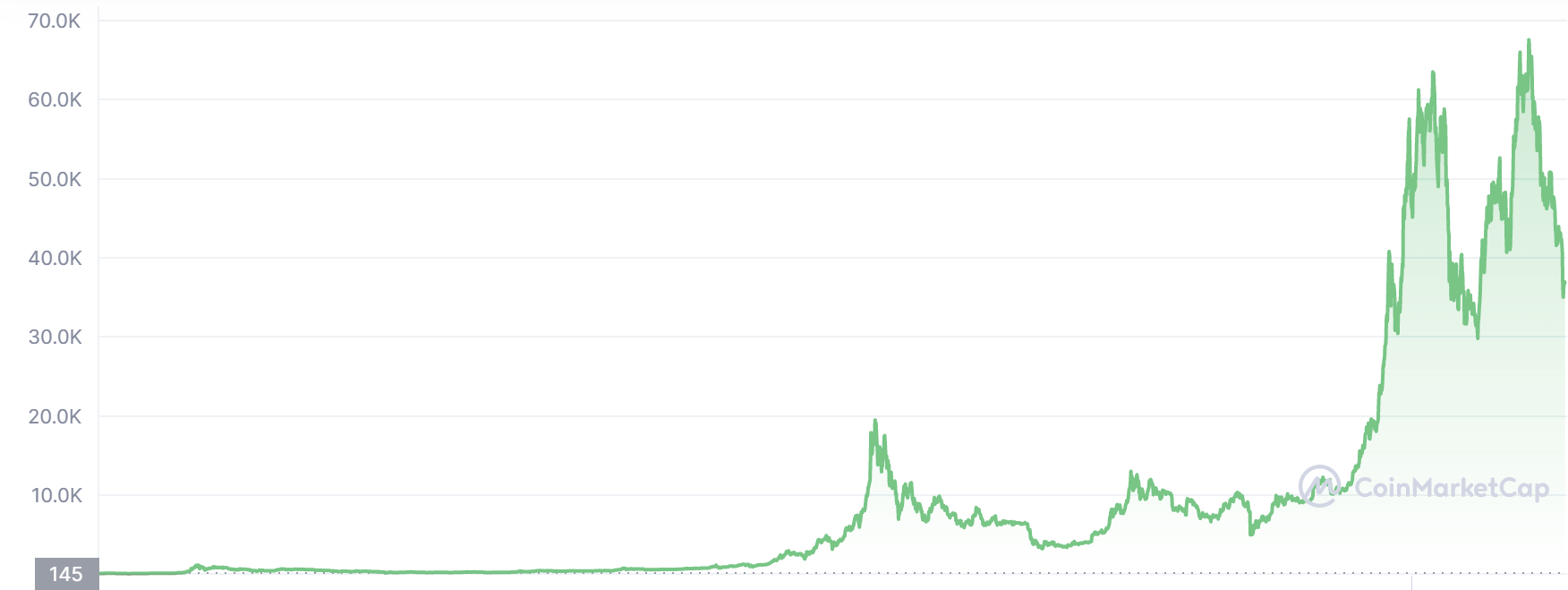 “Buy a stock, if it goes up, sell it, if it goes down, don't buy it.”
Yogi Berra
3
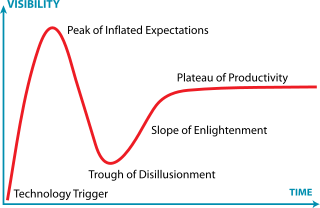 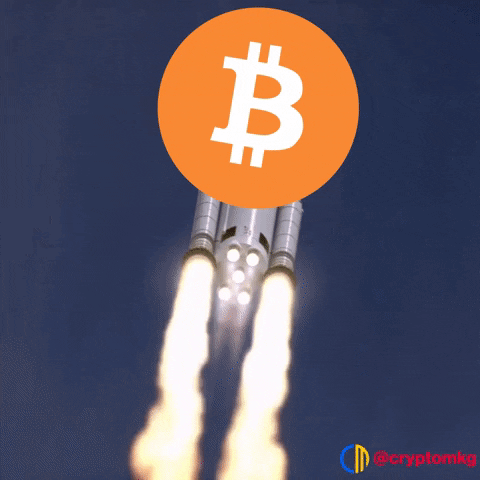 Our Mission Here
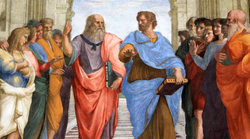 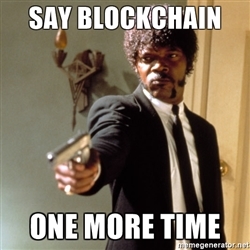 4
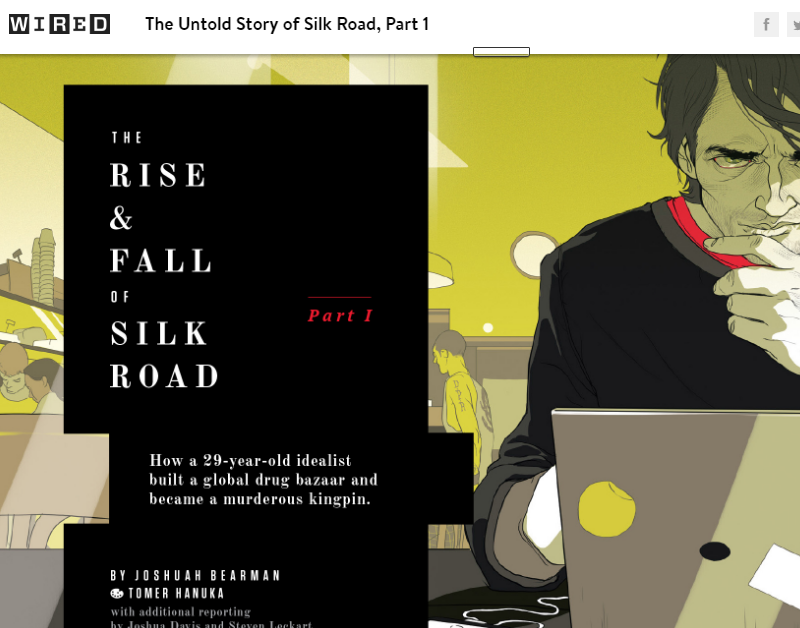 true crime
5
[Speaker Notes: Bitcoin first came to many people’s attention when it turned out to powering Silk Road, a “dark web” site used to sell drugs, arms, and apparently even murder-for-hire.]
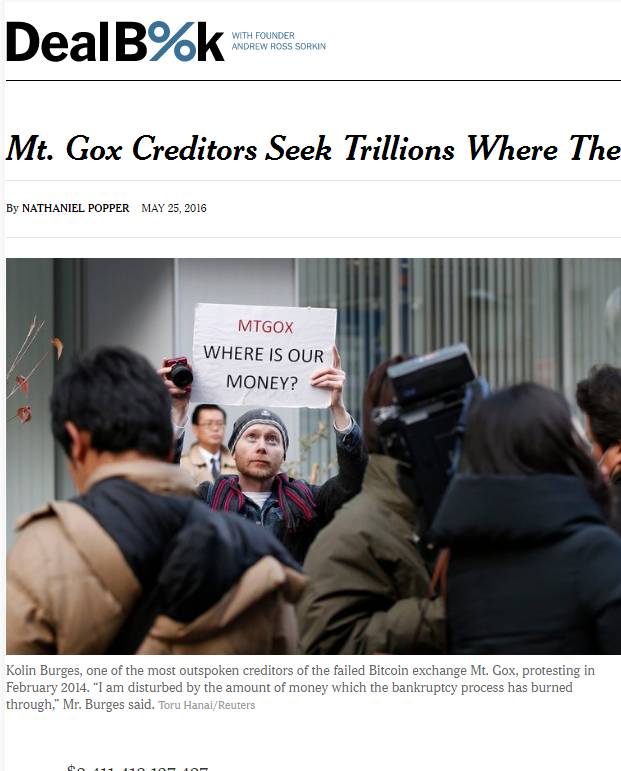 vanishing millions
6
[Speaker Notes: Tabloid scandals and mysteries abound. Mt Gox, a Japanese site that acted as a bank for Bitcoin holdings seems to have “lost”, somehow, about $600 M of depositor’s money, all in Bitcoin. It has never been explained whether this money was stolen, whether the keys were simply lost, or whether something more complicated happened.]
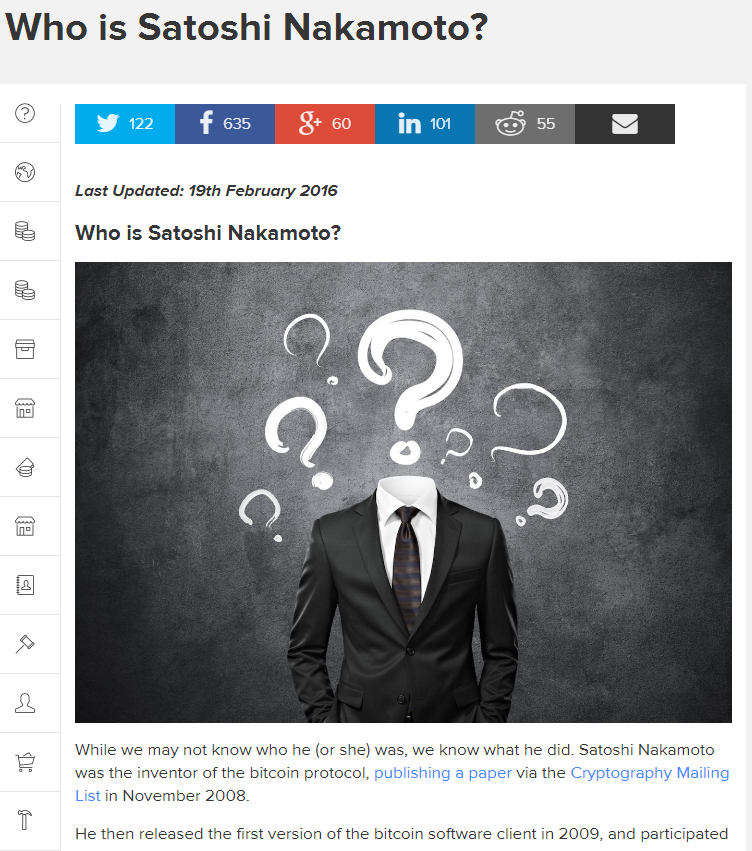 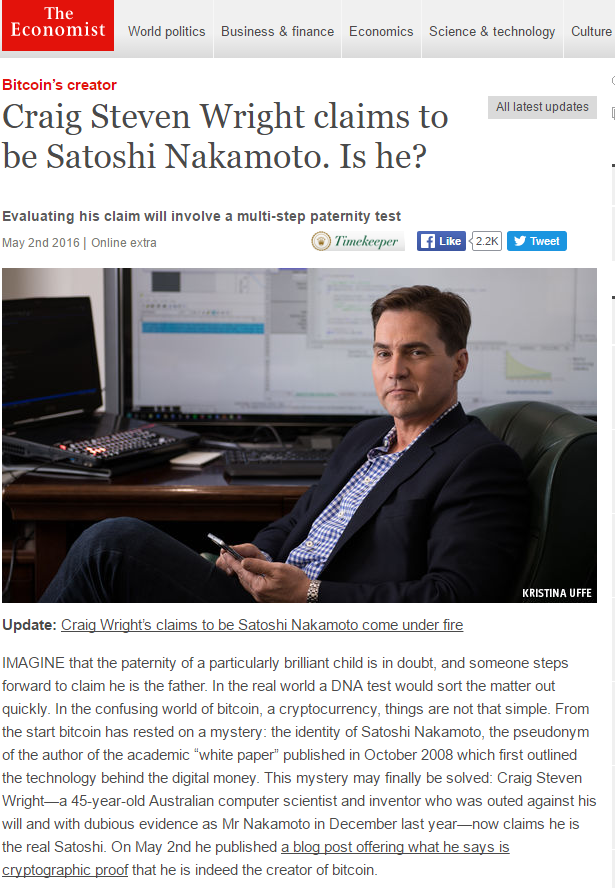 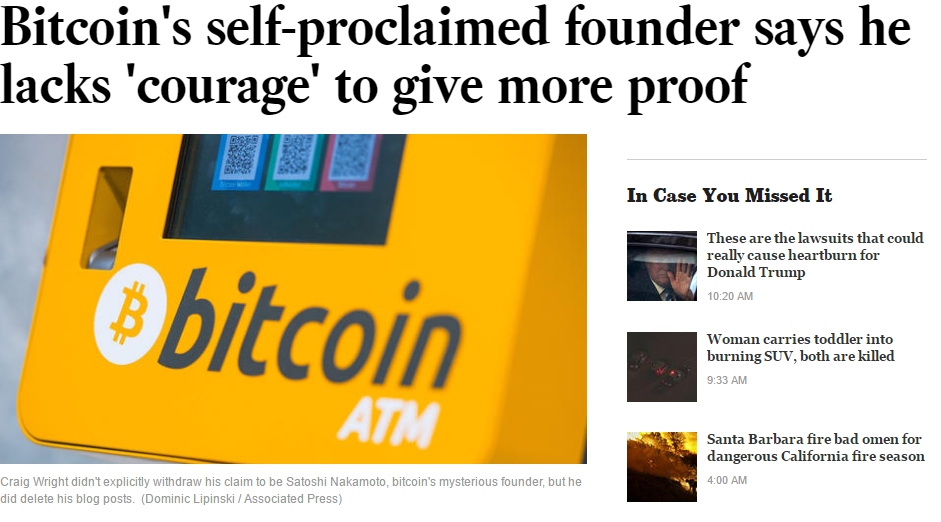 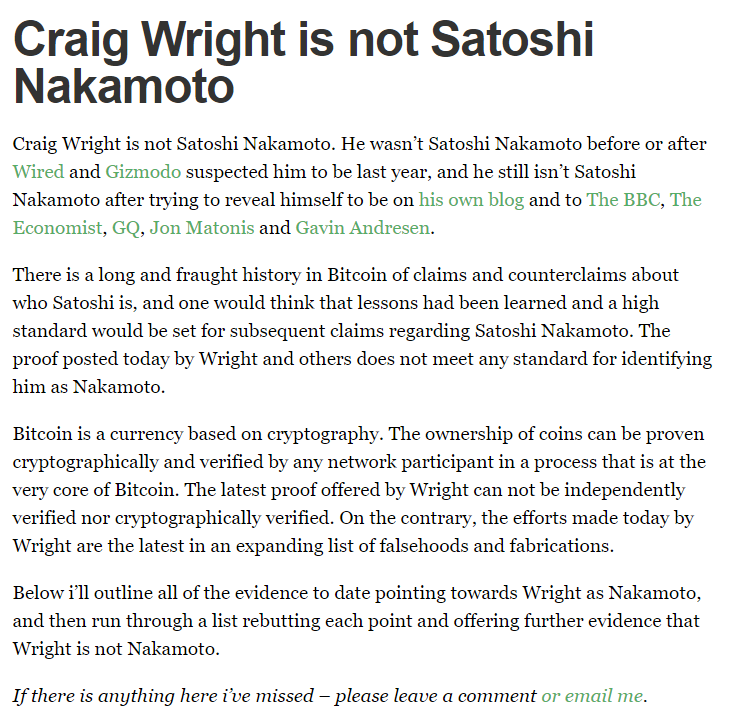 mysterious identities
7
[Speaker Notes: There is even a somewhat comical mysterious identity story. Let me be clear: technically, Bitcoin is a tour de force, a technically brilliant implementation of prior theoretical work. It was issued under the pseudonym “Satoshi Nakamoto”, and ever since then has been wildly curious about who he, she, or (most likely) they actually are. It doesn’t actually matter to SN actually is, but kind of like Anastasia, the lost Russian princess, pretenders show up from time to time, and the Internet just can’t get enough.]
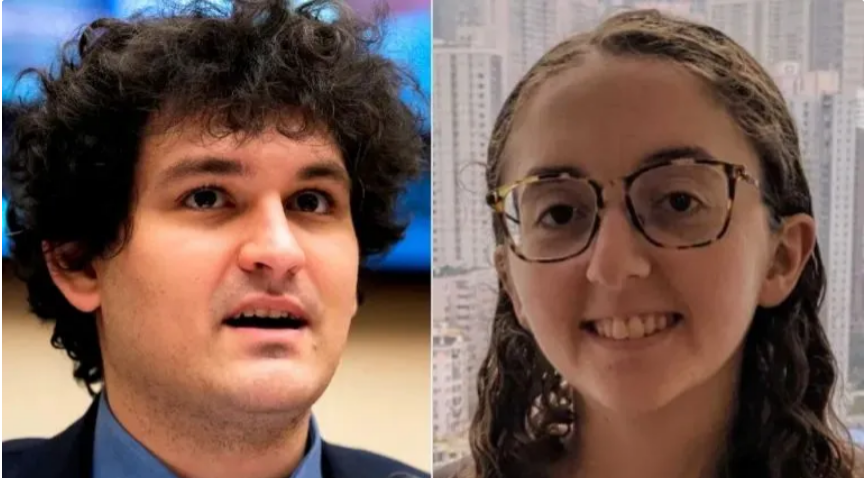 this
8
[Speaker Notes: Unfortunately, blockchains and cryptocurrencies have acquired a kind of dodgy reputation as a result of a number of spectacular financial trainwreck. Arguably, though, these scams were built on old-fashioned fraud and Ponzi schemes, having little to do with crypto as such. The important aspect was lack of regulation and transparency, not so much the use of blockchains or electronic finance.]
This course is not about Bitcoin or how to get rich
[Speaker Notes: But, now this lecture is about to change key. I am now going to be serious. This talk is not about Bitcoin, which I don’t think is nearly as interesting, at least in a scientific sense, as many people think. It’s entertaining, but not necessarily serious.]
This talk is not about Bitcoin
It’s about blockchain technology
[Speaker Notes: “Blockchain” is a generic term for the technology behind Bitcoin. The interesting thing about blockchains is that they can do many, many interesting, useful, and important things that have little or nothing to do with cryptocurrencies. We will review some of these applications, but in short, my opinion is that these other applications will have a pervasive effect on how we live, and it is important that we get it right]
This talk is not about Bitcoin
It’s about blockchain technology
And the underlying scientific principles
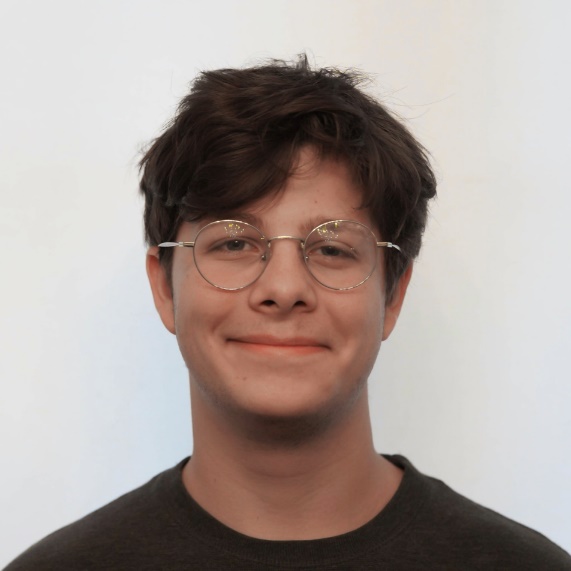 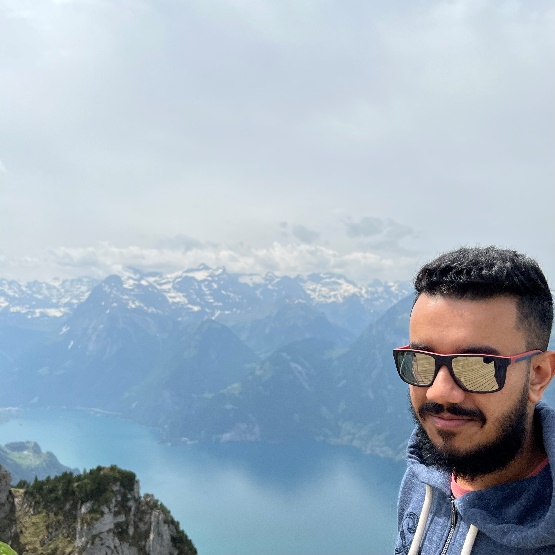 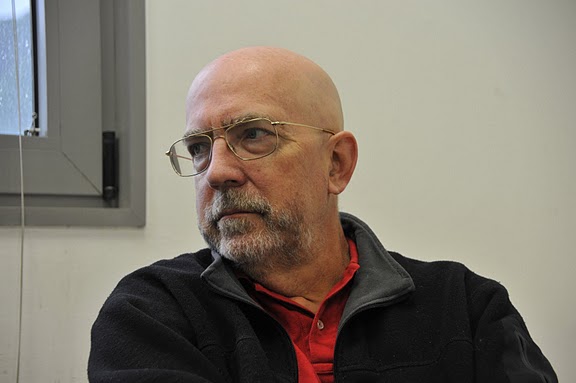 Staff
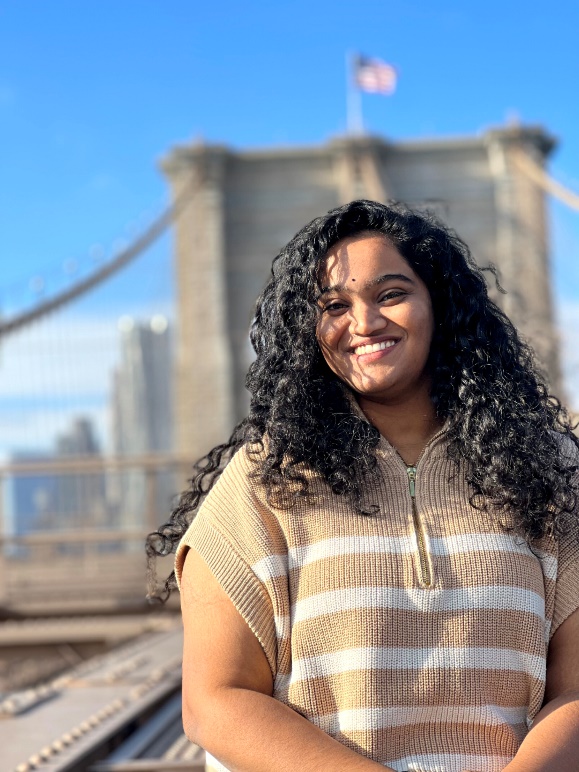 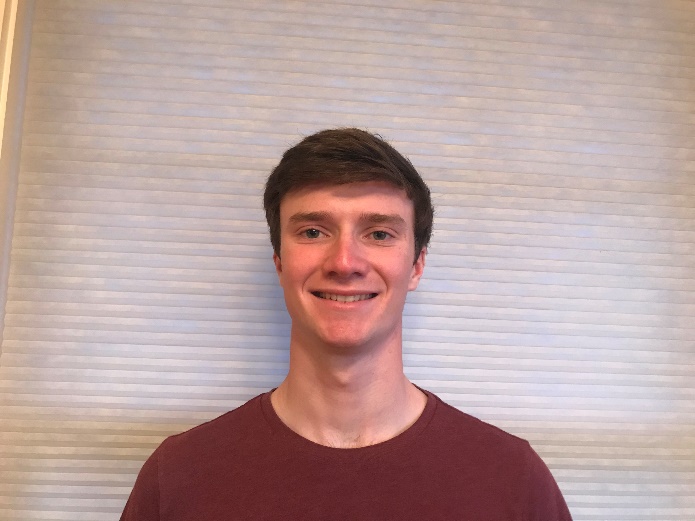 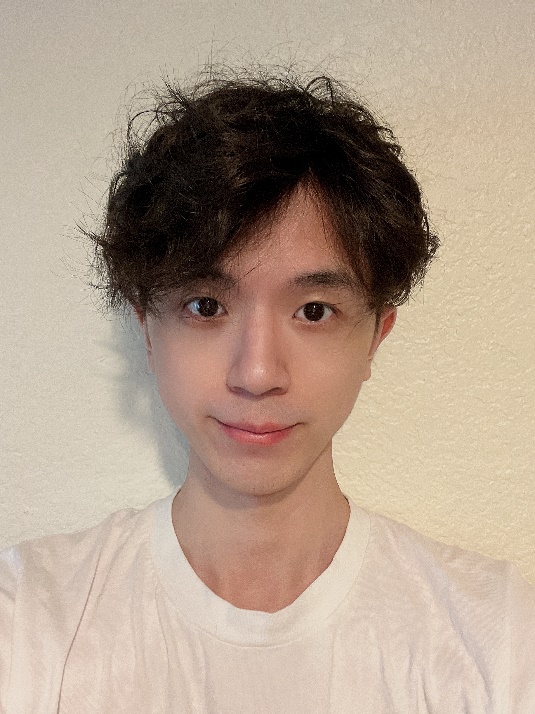 12
Staff
13
Grade Breakdown
10%
Labs
10%
Written
60%
Projects
with 
Interviews
20%
Homeworks
14
Class Notes!
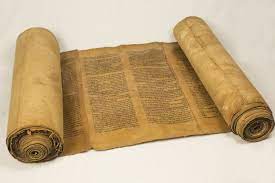 To be distributed weekly
Draft chapters of in-progress book
Probably pretty rough
Your comments are valuable!
Really good comments will be ack’d in book
15
Topics we will study
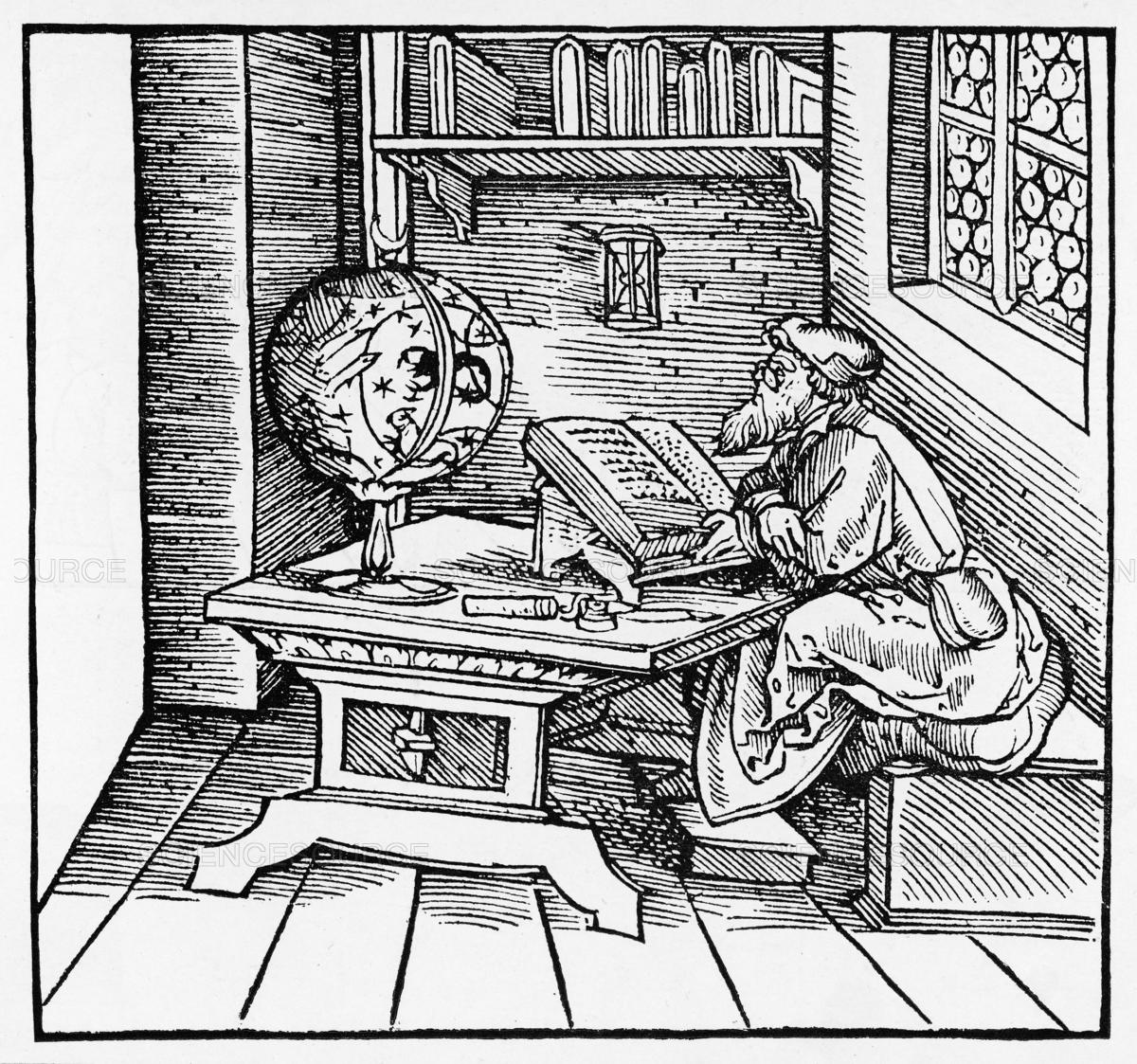 Programming languages
Buggy programs
Data structures
Distributed consensus protocols
Cookbook Crypto
16
Follow the Money
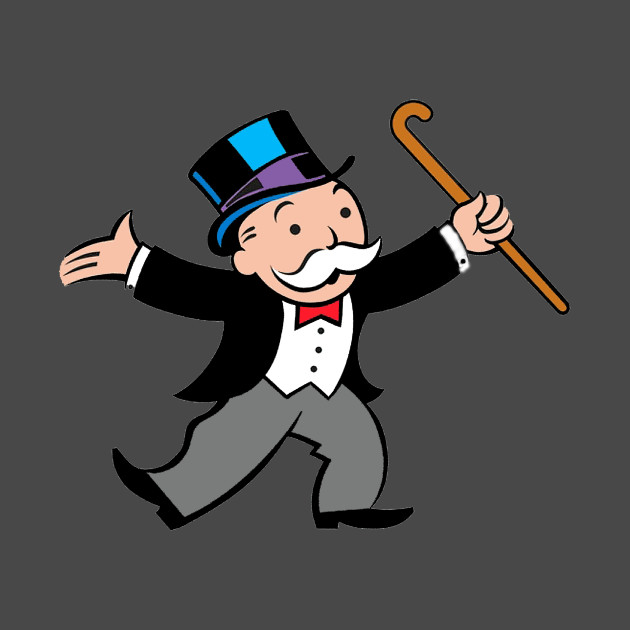 Millions, billions in play …
Every author, every opinion …
Who pays them?
What is their interest?
Not dishonest, but not disinterested.
17
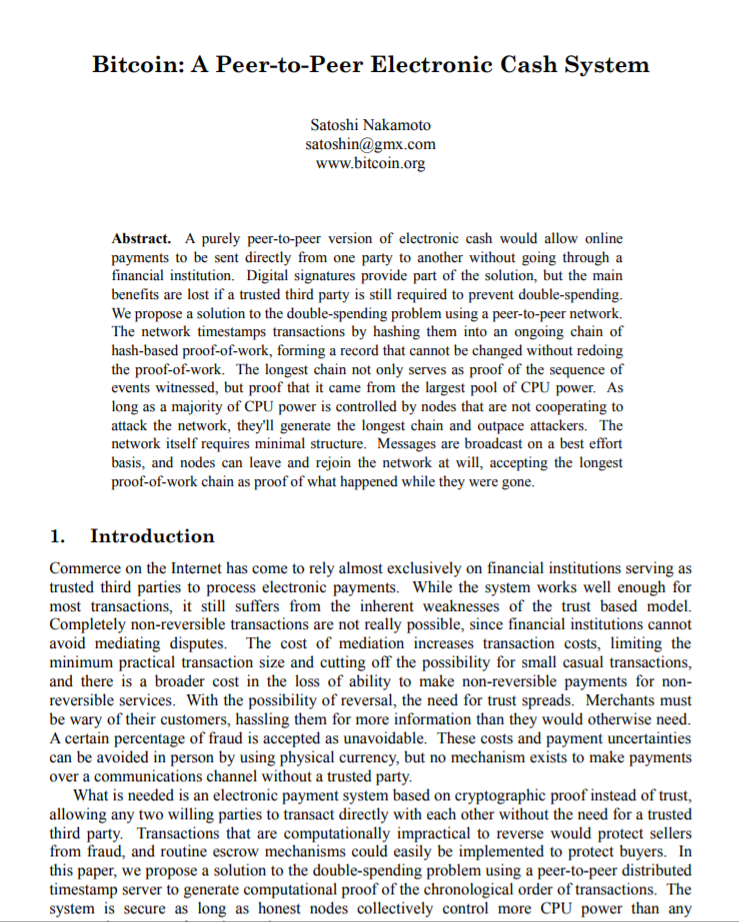 Real innovation usually intrudes from outside a community …
Would this paper have been accepted to a mainstream conference in 2008?
Now multi-billion dollar industry, chaos
Can we understand through lens of mainstream computer science?
18
[Speaker Notes: Bitcoin, Ethereum, ICOs, blockchains, etc. are the result of a single paper (and running code) that appeared mysteriously in 2008. I am going to claim it’s all about distributed computing, but it did not come from the distributed computing research community. I feel confident speculating that if this paper had been submitted to PODC in 2008, it would have been rejected for defining consensus weirdly, or not proving any lemmas, or not providing experiments. Yet here we are, looking at a new, vibrant, and active area of CS. What are we to make of it?]
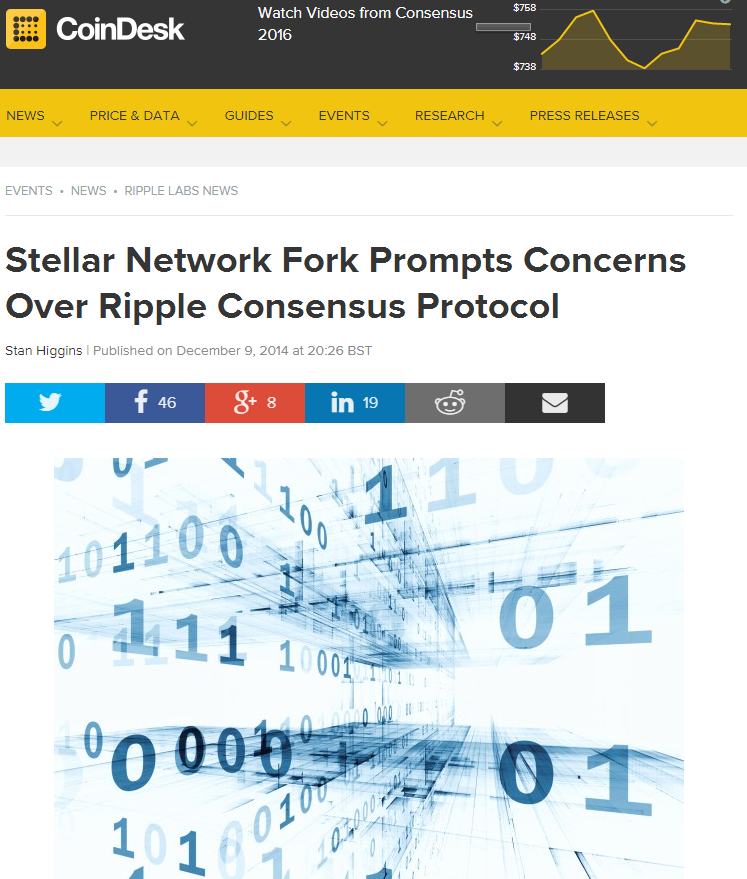 The Blockchain Universe’s attempt to re-invent distributed computing did not always go well …
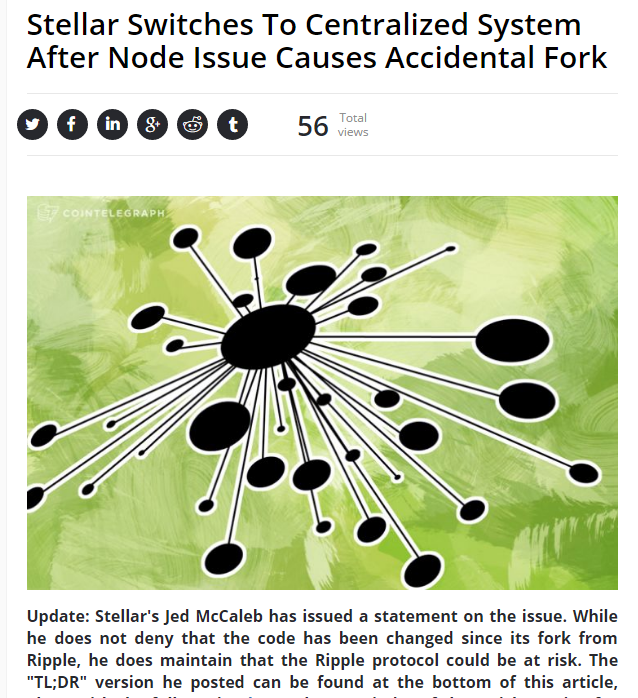 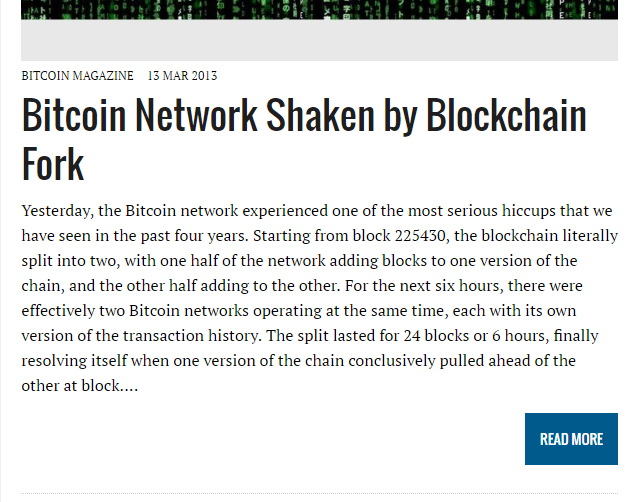 19
[Speaker Notes: The blockchain universe needs to know about the DC universe because they have a history of getting it wrong, especially in the early days. Here is a small sample of epic technical fails some of which I’m sure any first-year DC graduate student would have been able to predict.]
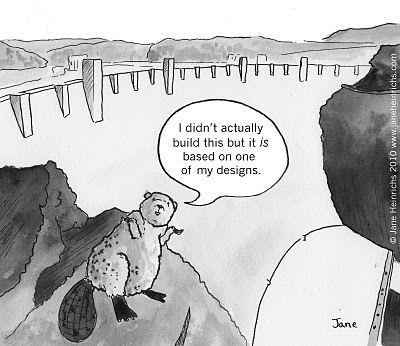 On the other hand …
The Distributed Computing Universe’ s bid for respect and influence sometimes fell short …
20
[Speaker Notes: On the other hand, we in the DC community are often far too interested in small performance games, esoteric models, esoteric variations on esoteric models, etc. If a chance comes, unbidden, to make a big impact on the world, we should seize it, or at least think about it seriously.]
What is a blockchain?
21
Abstraction:Distributed Ledger
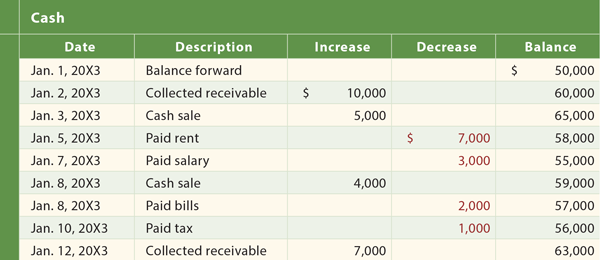 Append-only list of events
Not just financial
Everyone agrees on content
Tamper-proof!
22
Literally
this happened
this happened
this happened
23
[Speaker Notes: A Blockchain is just a list, where each element contains a list of events to be recorded, and various cryptographic hashes and signatures. The technical details are not important here.]
More Literally
this happened
this happened
this happened
Uh,oh …
Uh,oh …
hash of previous
hash of previous
hash of previous
tampering!
24
[Speaker Notes: A Blockchain is just a list, where each element contains a list of events to be recorded, and various cryptographic hashes and signatures. The technical details are not important here.]
What is blockchain good for?
25
Application #1: Payments(Cryptocurrency)
26
Cryptocurrency Payments
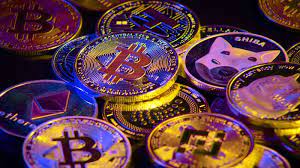 Not the same as blockchain!
Electronic payments already here …
Venmo, Zelle, PayPal, etc.
So far, case for blockchain-based payments weak
We will speak more of this later …
27
Application #2: Decentralized Finance (DeFi)
28
messages
I need to swap dollars for euros
A
You don’t know me, but I can offer a good rate
B
A
Tell me more …
Send dollars by bank transfer I will send euros back, promise!
B
A
IDK
29
messages
I’d like to swap dollars for euros
A
You don’t know me, but I have a smart contract on the Ethereum chain …
B
I trust Ethereum …
A
My contract automatically sends you euros in return for dollars
B
A
Now we can do business!
30
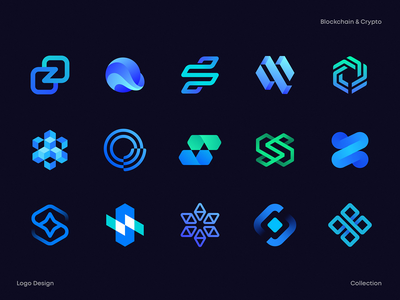 Decentralized Finance
Lowers barrier to entry for novel services
Trust the tech, not the counterparty
Still, buyer beware!
Verify complex tech
Regulation ambiguous
31
Application #3:The “Web3” movement
32
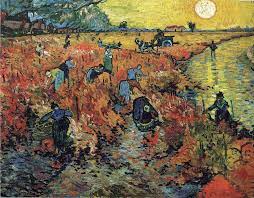 Van Gogh’s Red Vineyard
Only painting he ever sold
For about $20
Today, worth millions
What if artists could get a percentage of resales?
33
Your Personal Data
Companies have amassed lots of personal data
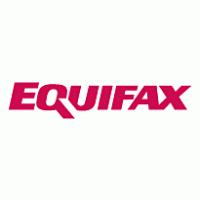 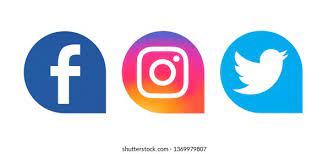 Sold to third parties, opaque, maybe misused
You have no control
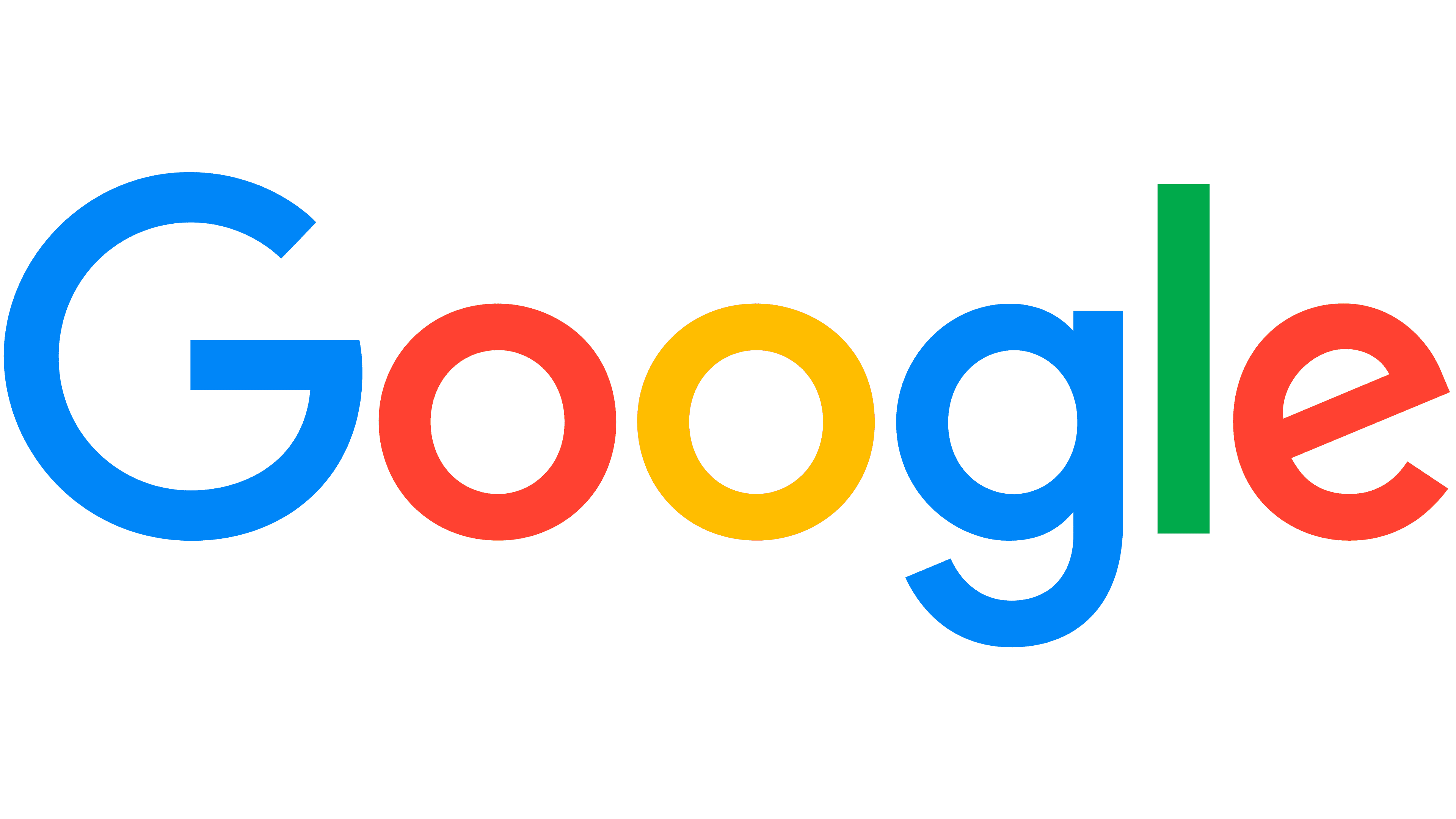 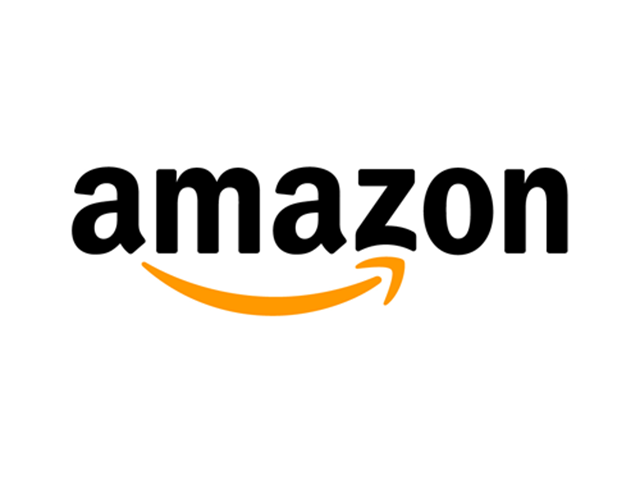 Worth millions
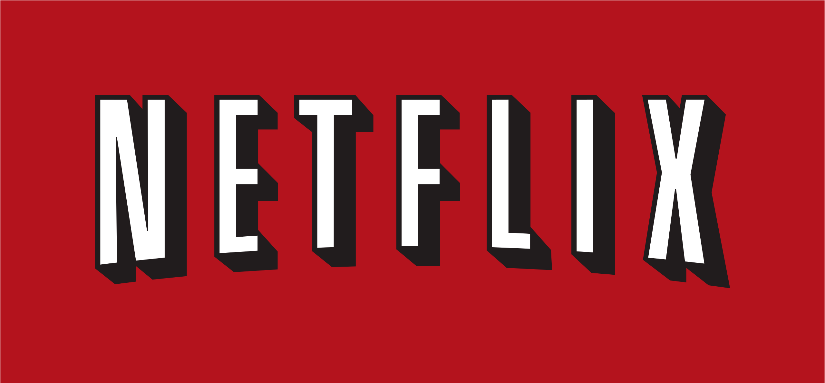 What if you owned your own data and could grant or withhold access?
34
Application #4: Non-fungible Tokens (NFTs)
35
Fungible or not?
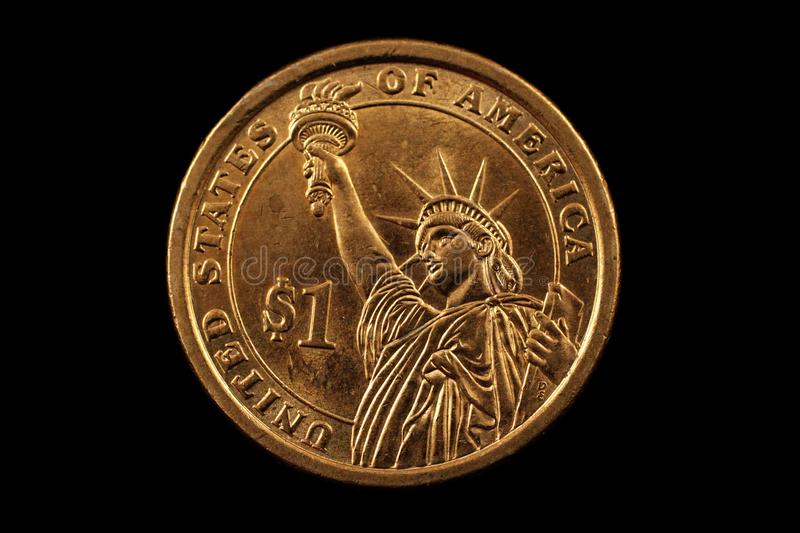 Fungible
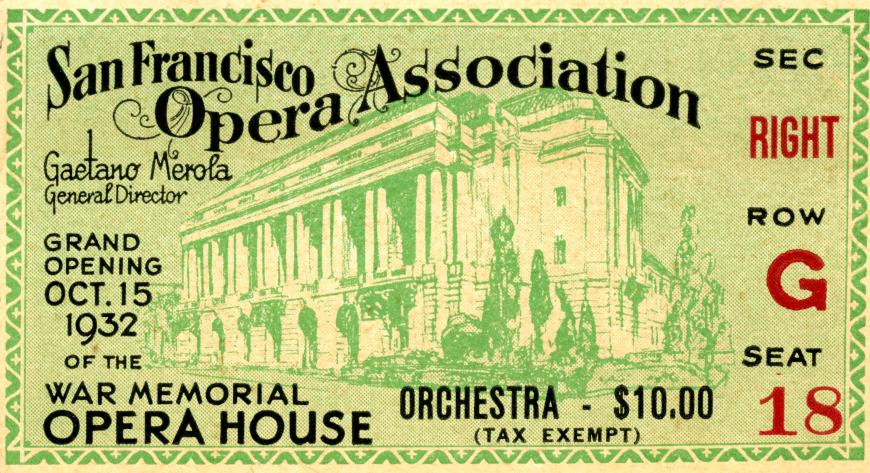 Non-fungible
36
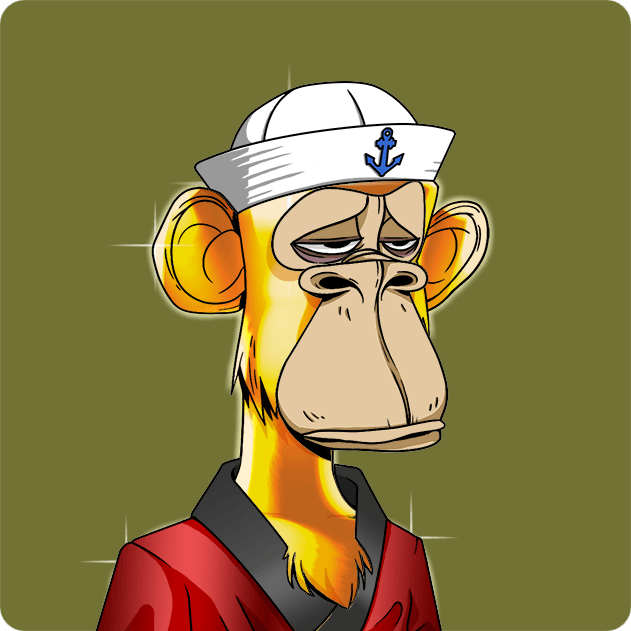 Bored Ape Yacht Club #232
Sold for $927,000, November 2022
But why?
Like an autographed book?
Many book copies exist but yours is special?
37
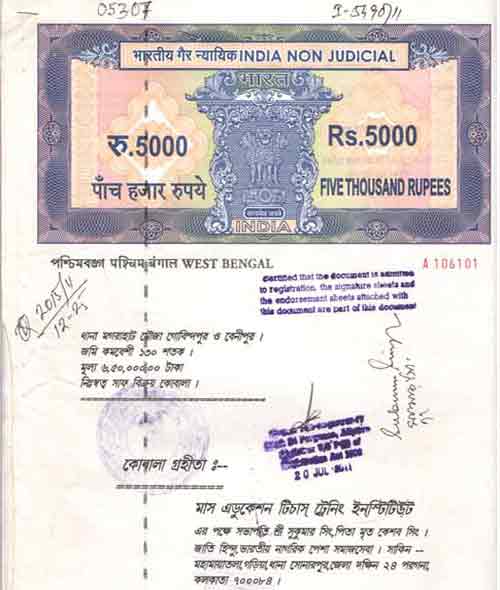 Public Records (such as land deeds)
Paper documents in gov’t archives
Bureaucrats control access …
Encourages corruption, forgery
Tamper-proof public ledger could provide easier access, less litigation, less corruption
38
Application #5:Supply Chain & Provenance
39
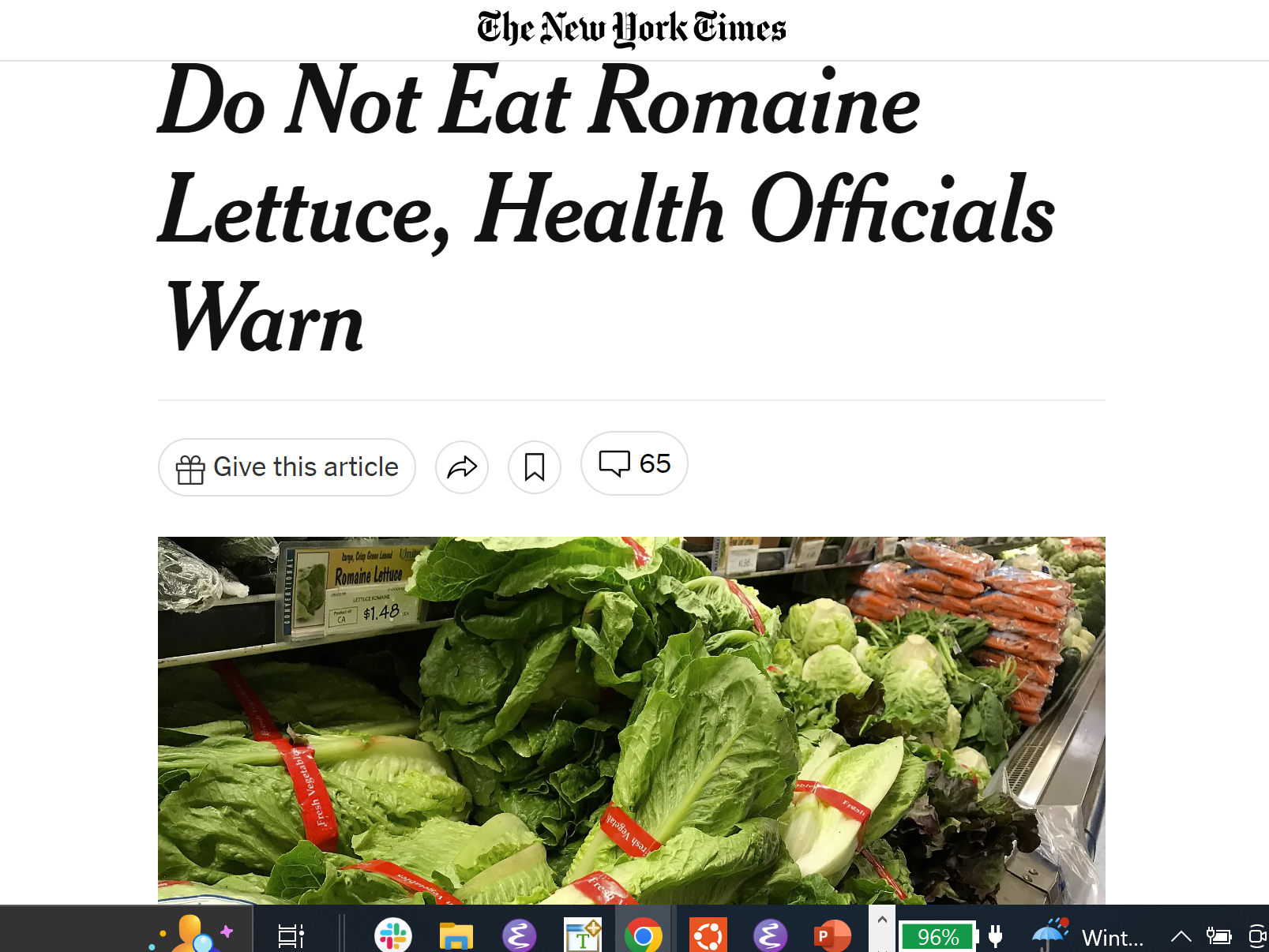 2018: People get sick from contaminated lettuce
All lettuce banned from supermarkets. Why?
Cannot trace source. Why?
Parties have no incentive to keep good records
What if chain of custody were recorded on a tamper-proof ledger?
40
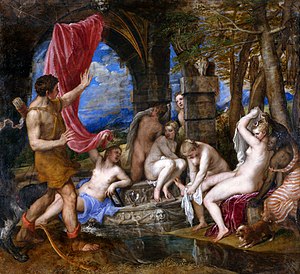 Provenance
Titian’s Diana and Actaeon
Full chronology of ownership, custody, location
Helps authenticate the work
Not just art, but luxury goods, chips, etc. …
What if tamper-proof ledgers could provide cheap & scalable provenance?
41
Hat tip: Wikipedia
The application that will always be with us
42
No civil law to resolve disputes
Mutual benefit if we co-operate
But we don’t trust each other
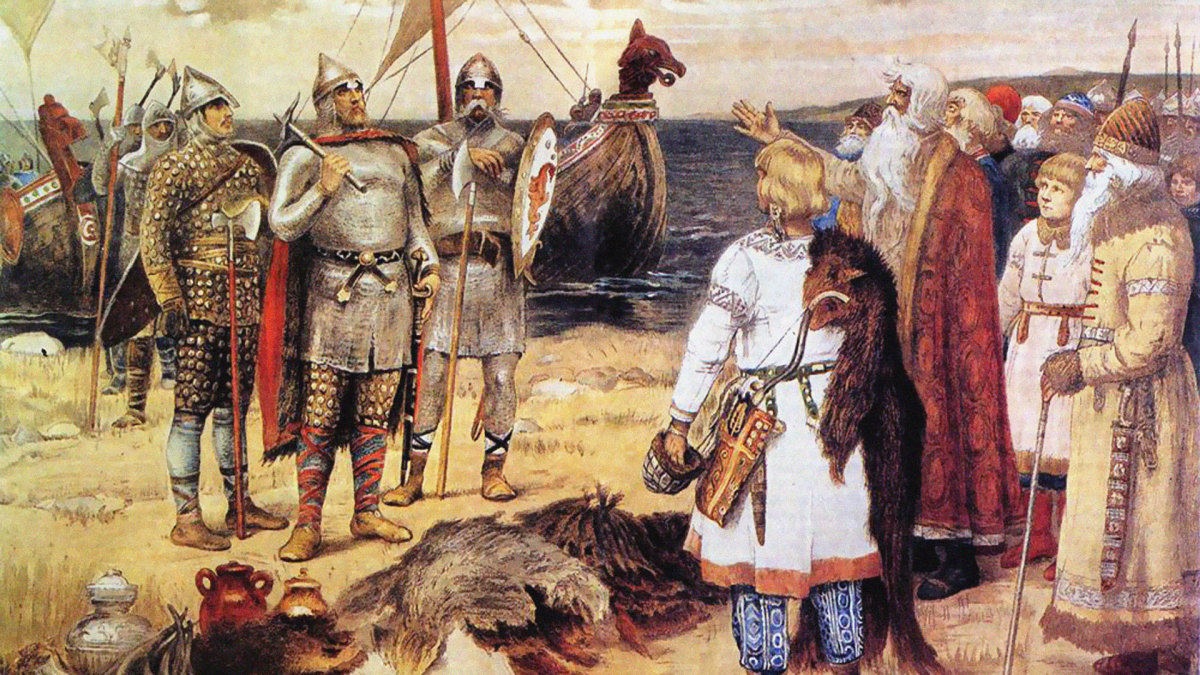 The oldest economic problem?
43
How do blockchains work?
44
Alice’s Trading Company
Trading Engine
retail
wholesale
Alice has a concurrency problem
45
Alice’s Trading Company
Trading Engine
retail
wholesale
Global lock is too coarse
46
Alice’s Trading Company
Trading Engine
retail
wholesale
Fine-grained locks too hard
47
Swapped out
back at
Locks don’t scale
???
???
48
Universal Construction
Operations that want to happen
This happened
Operations that happened, in order
This happened
This happened
This happened
This happened
root
This happened
49
Universal Lock-Free Construction
This happened
This happened
This happened
This happened
This happened
consensus
This happened
50
What is Consensus?
51
Consensus: Each Thread has a Private Input
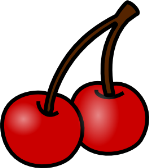 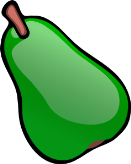 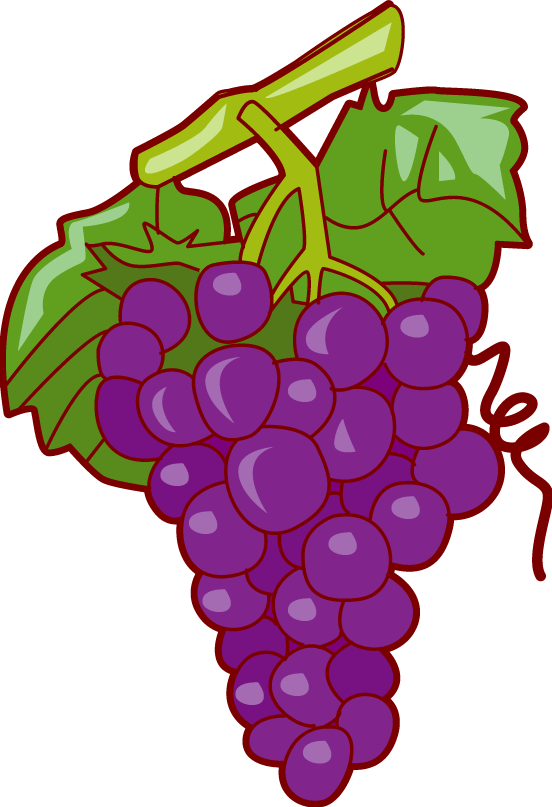 52
They Communicate
53
They Agree on One Thread’s Input
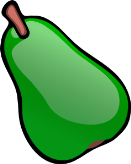 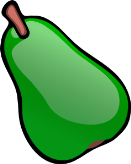 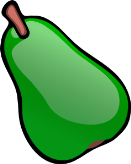 54
Agreement: they agree on the same value
Termination: non-faulty parties decide in finite time
Validity: they agree on someone’s proposal
55
Universal Lock-Free Construction
This happened
Ledger part is 
simple, sequential
This happened
This happened
This happened
This happened
consensus
This happened
56
Universal Lock-Free Construction
This happened
Concurrency,
fault-tolerance
here
Ledger part is 
simple, sequential
This happened
This happened
This happened
This happened
consensus
This happened
57
Get operation
No,
try again
Did I win consensus?
Yes
Deal with it
Generate response
58
(Some of)What you need to understand about Cryptography
59
Cryptographic Hash Functions
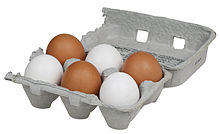 Easy
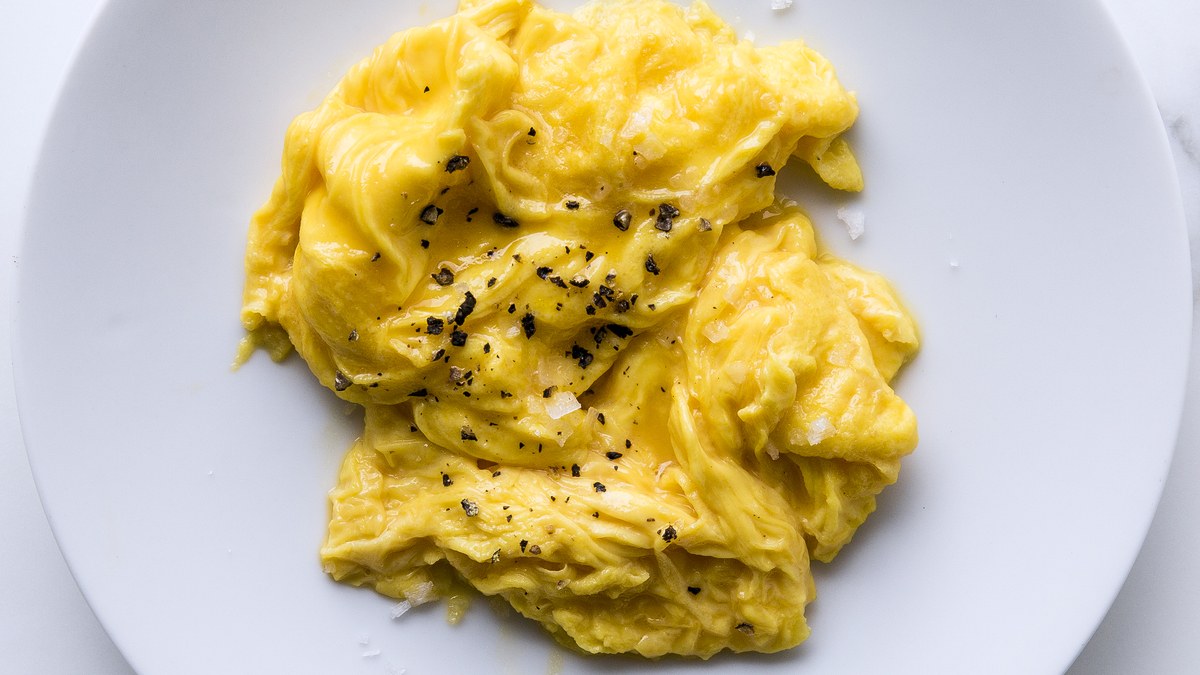 Hard
60
Cryptographic Hash Functions
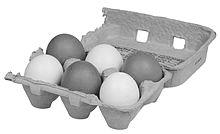 Hard to reconstruct any info about x from H(x)
Easy
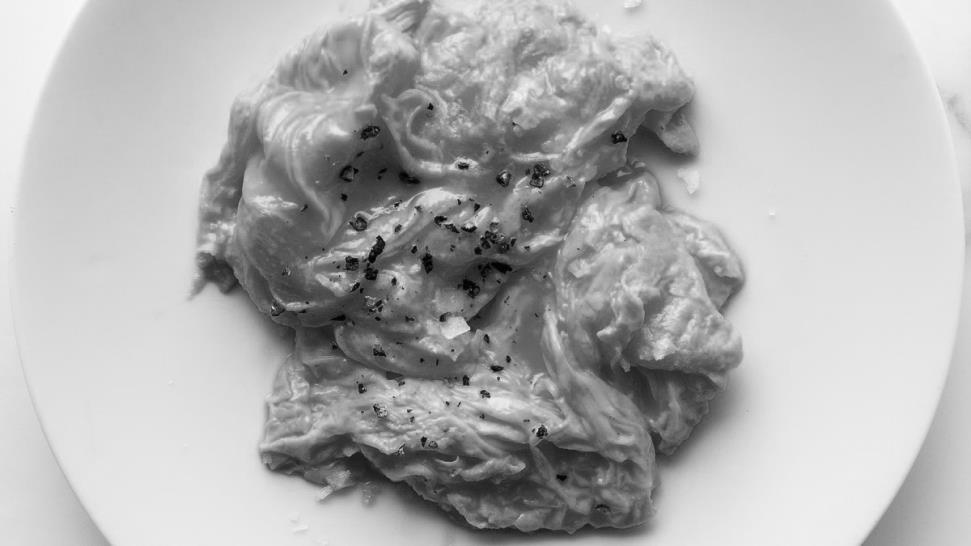 “preimage resistance”
Hard
61
Cryptographic Hash Functions
Given
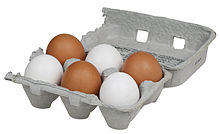 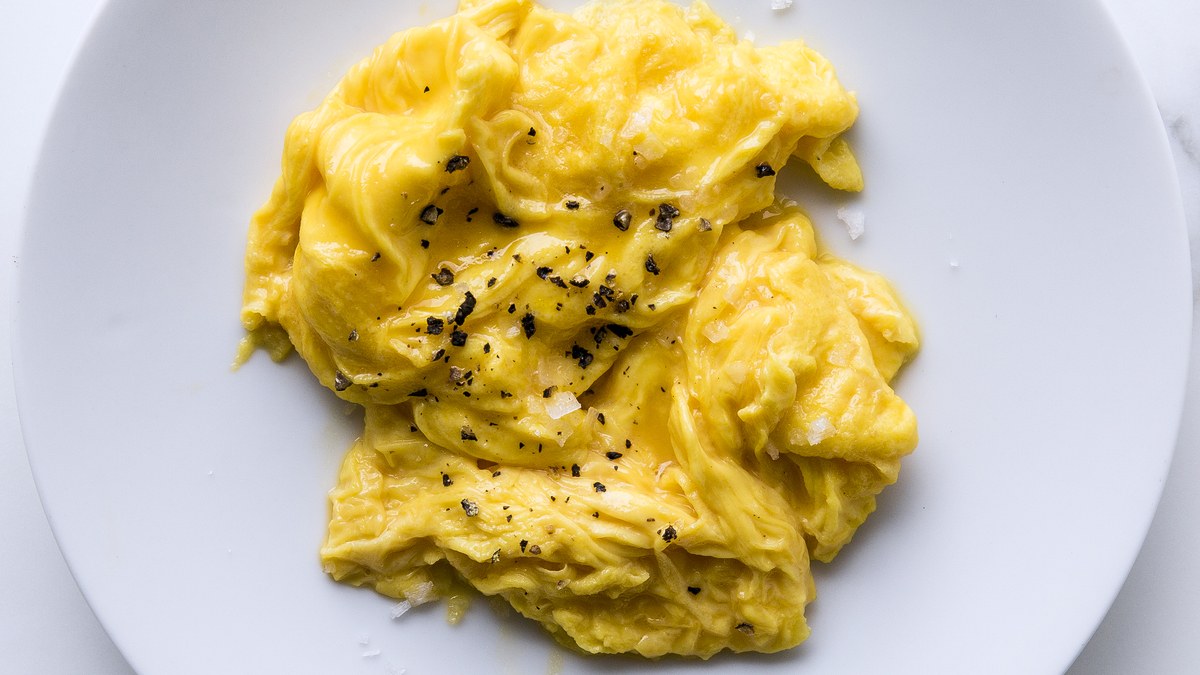 Hard to find
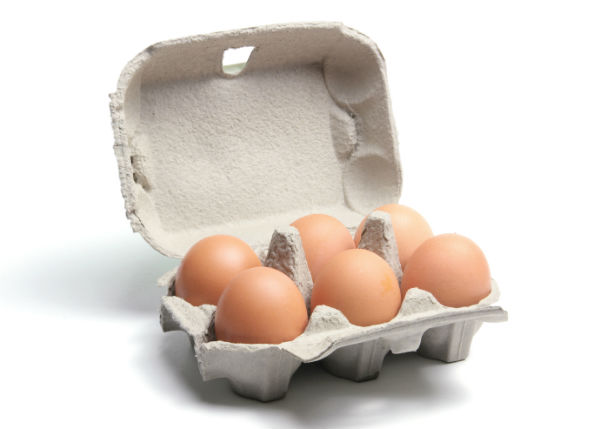 62
Cryptographic Hash Functions
Given
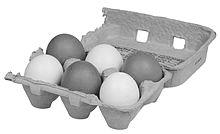 Hard to find another x’ such that H(x’) = H(x)
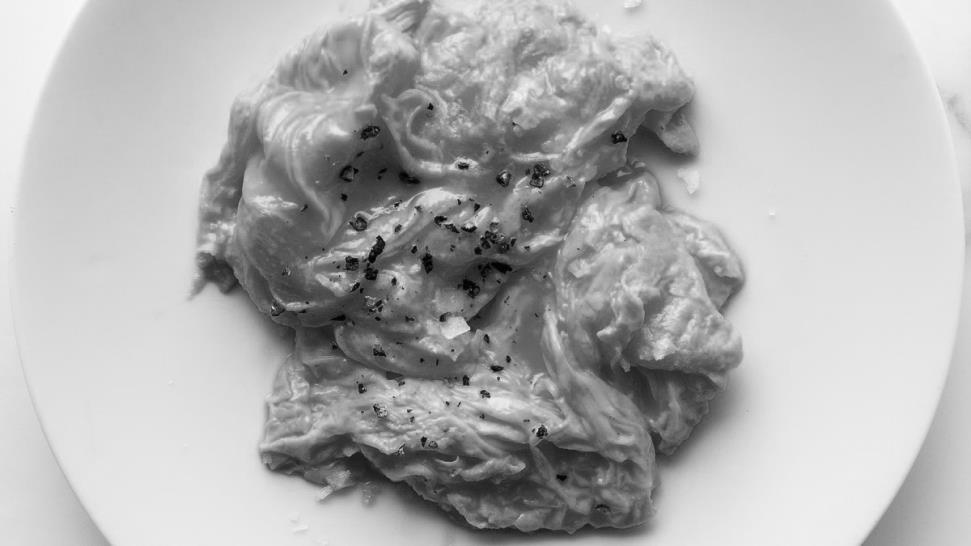 Hard to find
“2nd preimage resistance”
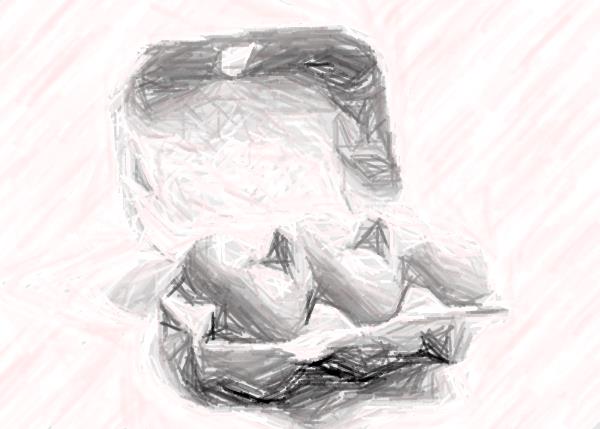 63
Cryptographic Hash Functions
Hard to find
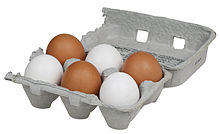 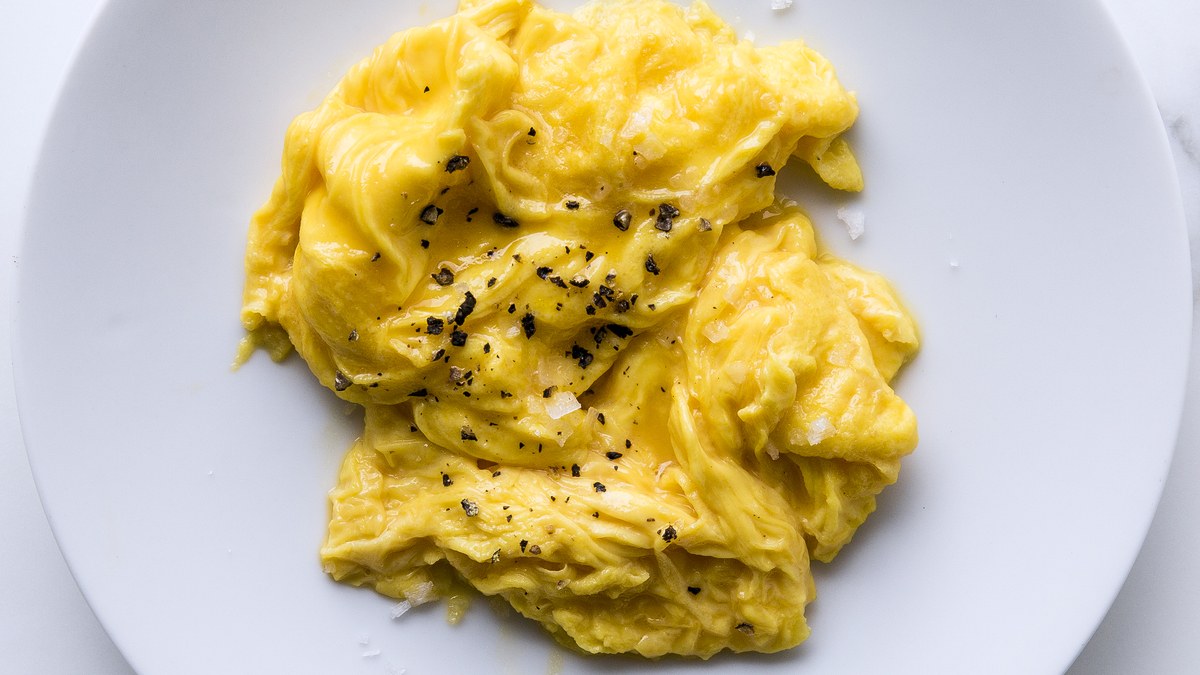 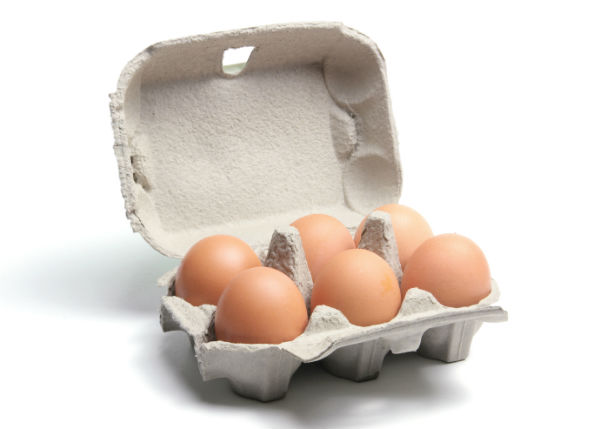 64
Cryptographic Hash Functions
Hard to find
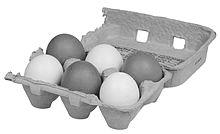 Hard to find any x, x’ such that H(x’) = H(x)
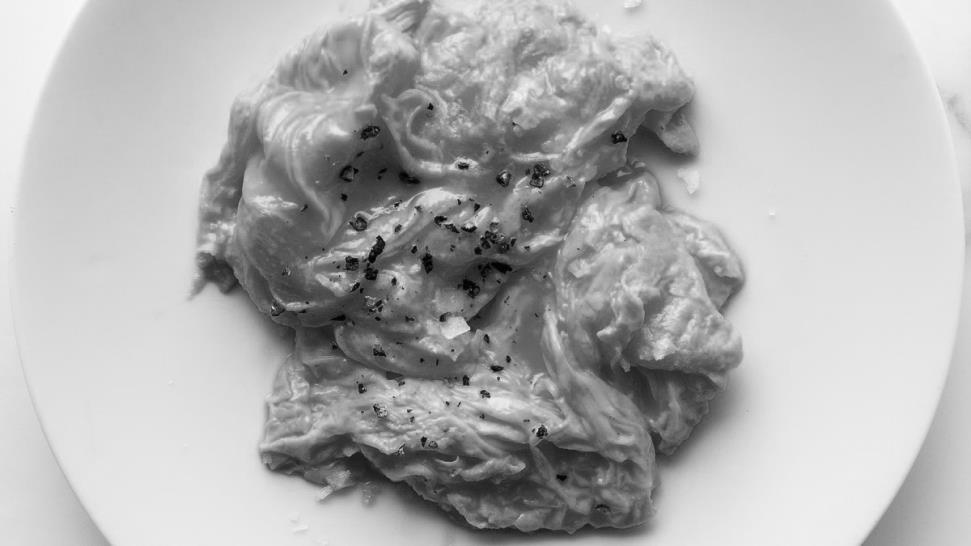 “collision resistance”
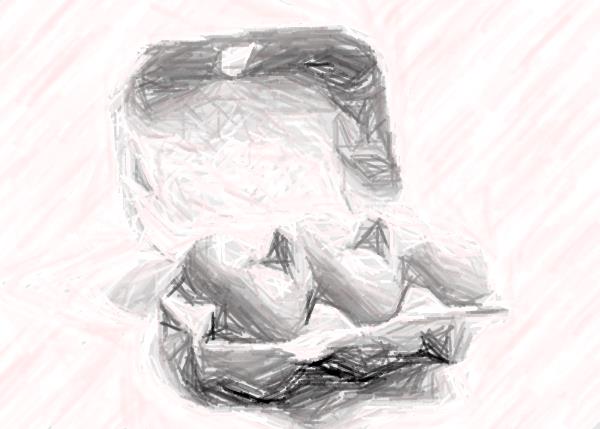 65
Each Entry hasPredecessor’s Hash
This happened | hash
This happened | hash
This happened | hash
This happened
This happened
consensus
This happened
66
Permissioned vs Unpermissioned Blockchains
67
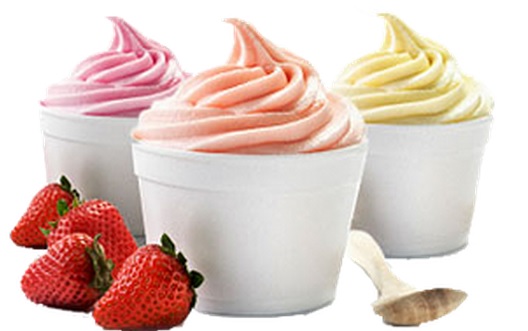 Alice has a frozen yogurt business
Her business is in trouble
Shipments arrive melted
68
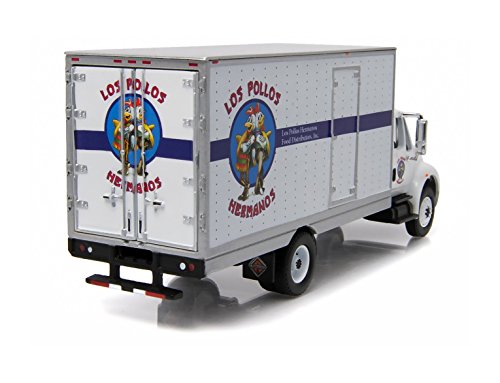 Alice’s Supply Chain
What Bob said!
Bob’s truck
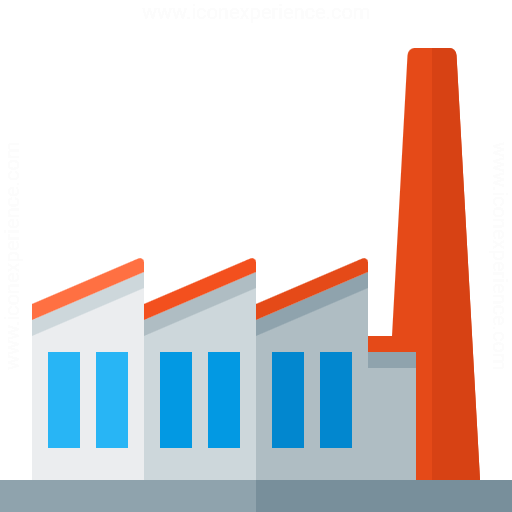 Carol’s factory
I never transported that yogurt
It was melted when I got it from Carol
It was OK when I delivered it to Alice
69
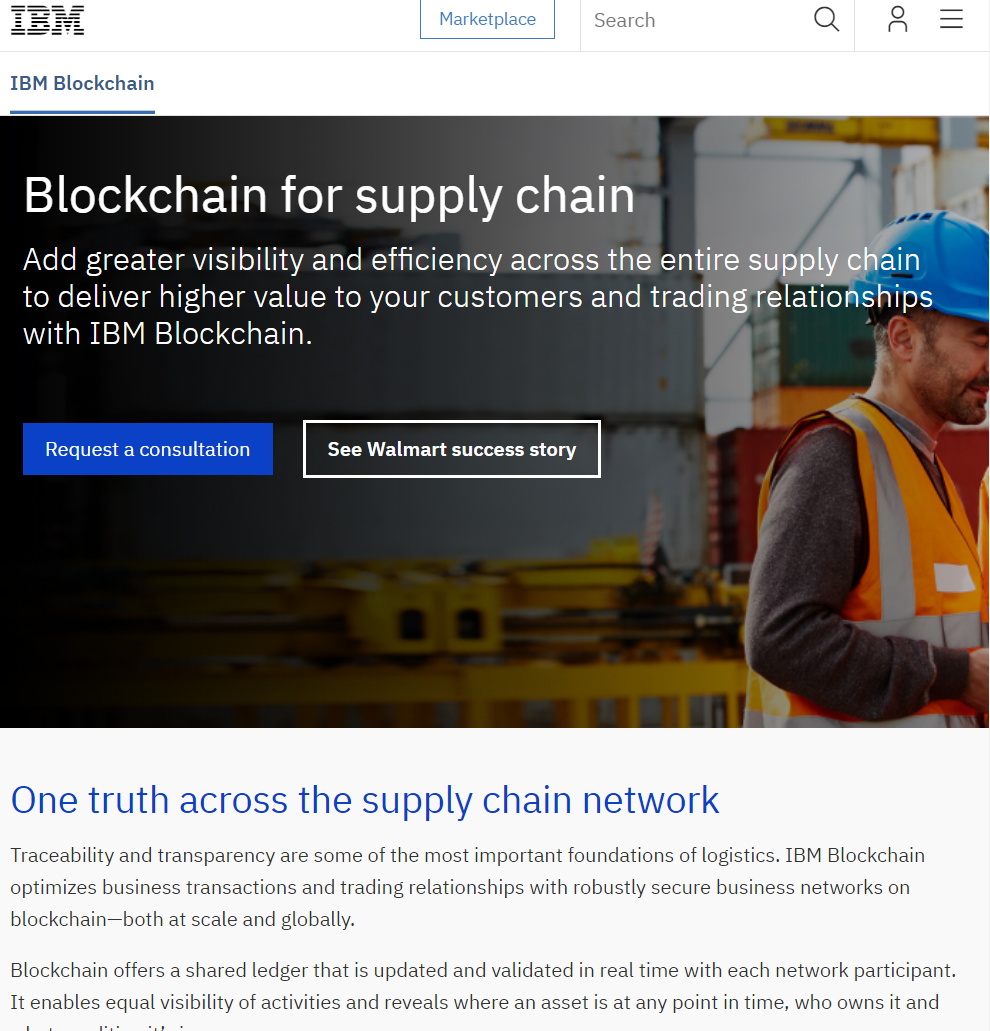 70
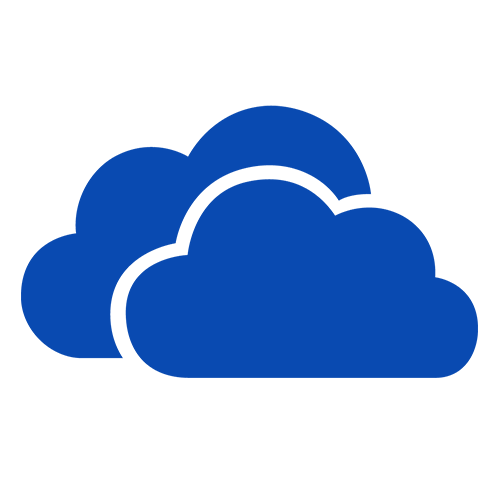 Ledger in Cloud
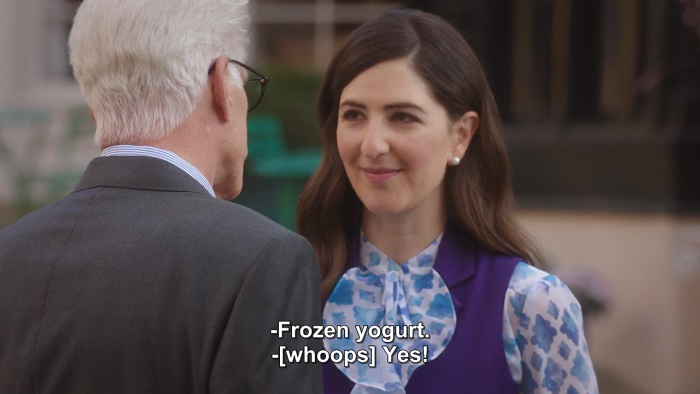 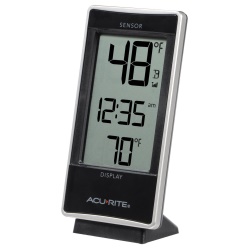 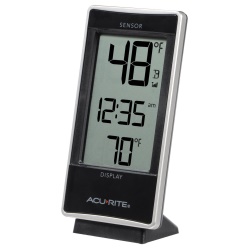 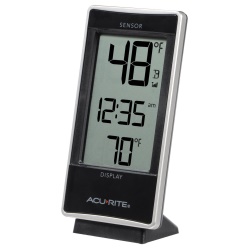 Sensors
Bob and Carol
71
Consensus Again
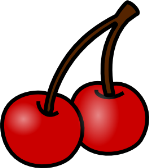 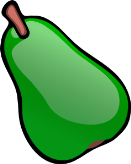 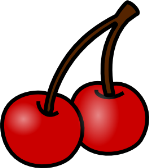 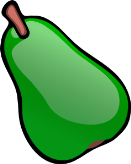 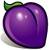 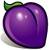 72
Crash Failures
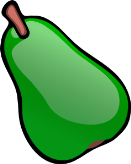 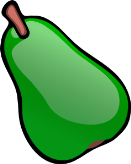 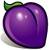 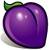 73
Byzantine Failures
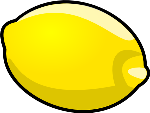 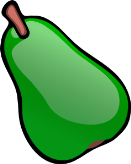 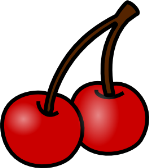 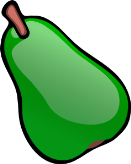 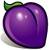 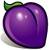 74
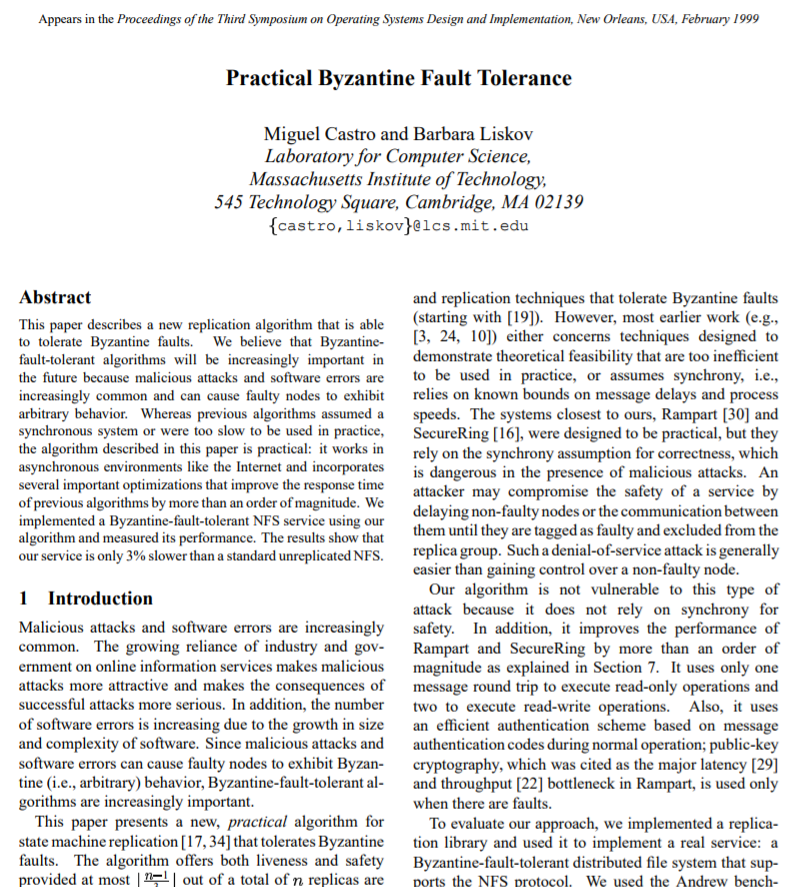 75
Supply Chain Blockchain
Sensor reading
consensus
Sensor reading
Sensor reading
76
Something Important for later ….
Identity
Parties have identities
Humans have passwords, keys
Sensors have keys …
No voter fraud
Accountability if caught cheating
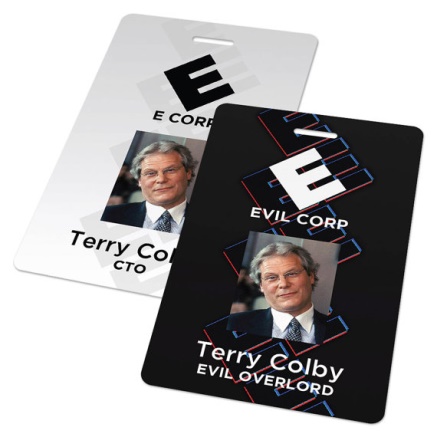 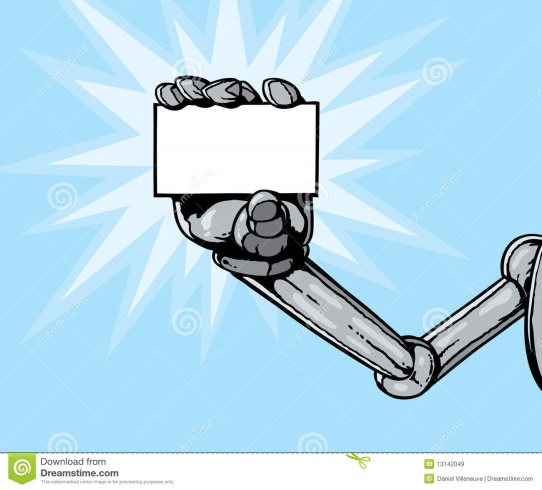 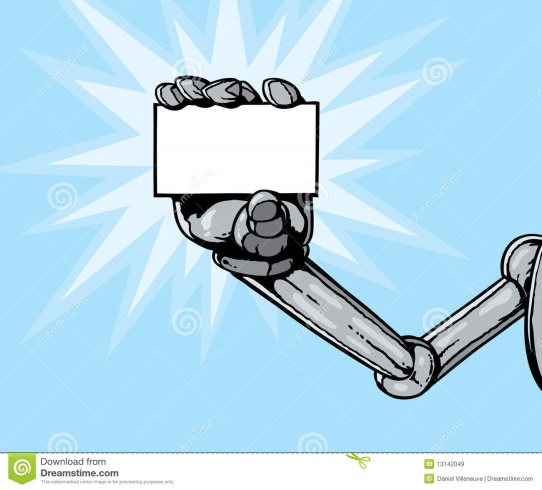 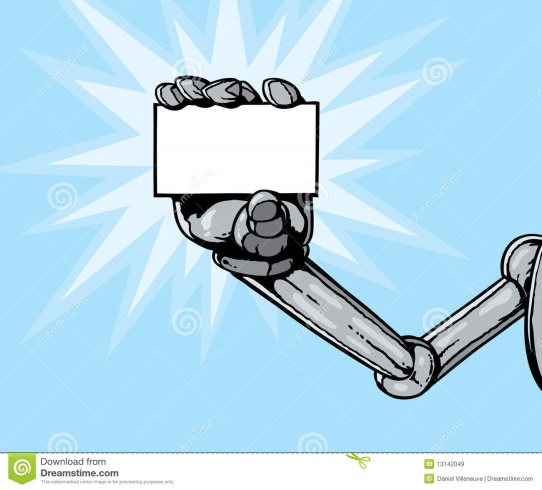 77
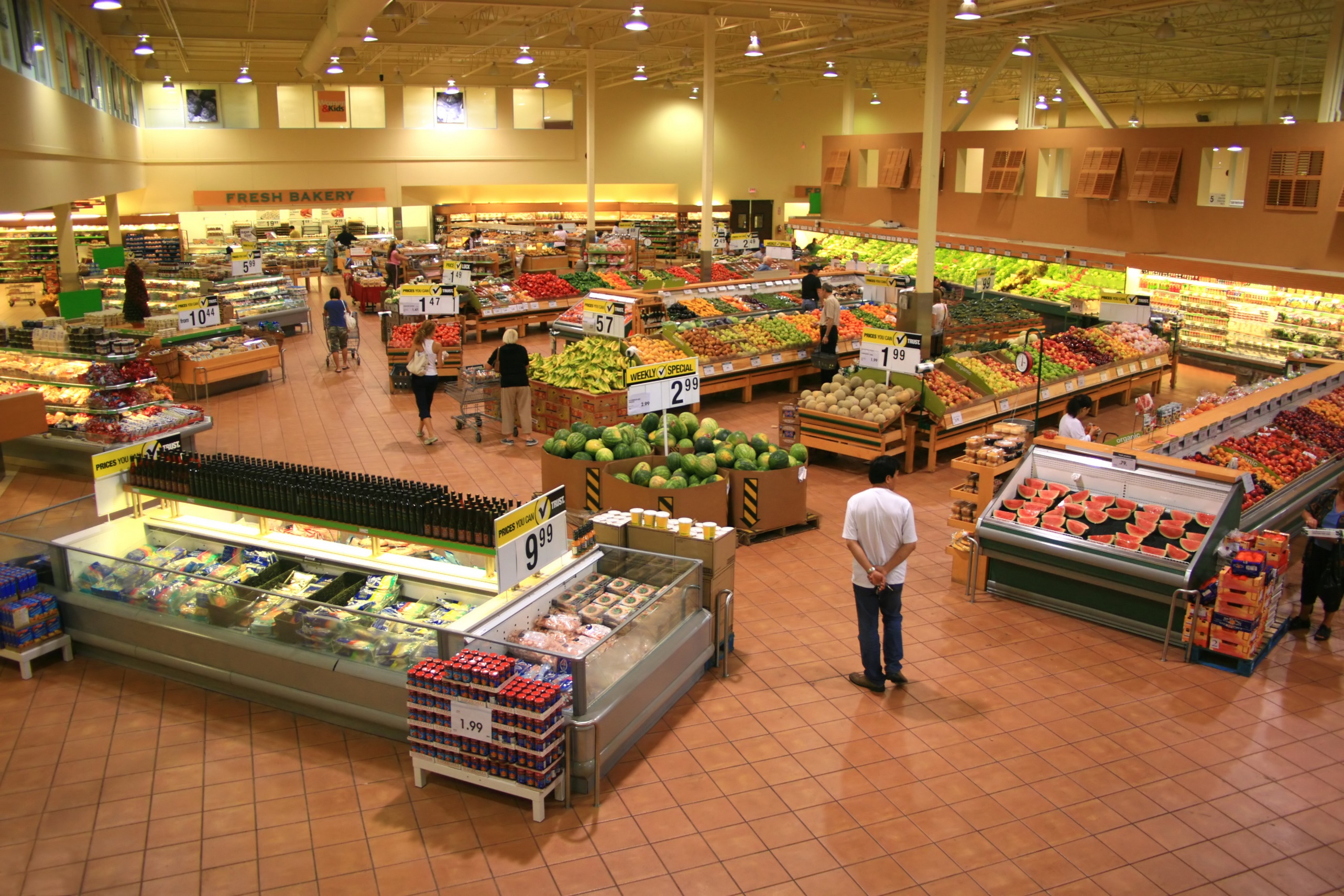 Permissioned (or private) Blockchains
Participants vetted
Can penalize after-the-fact
Governance easier because authority
Alice’s temperature sensors are permissioned
78
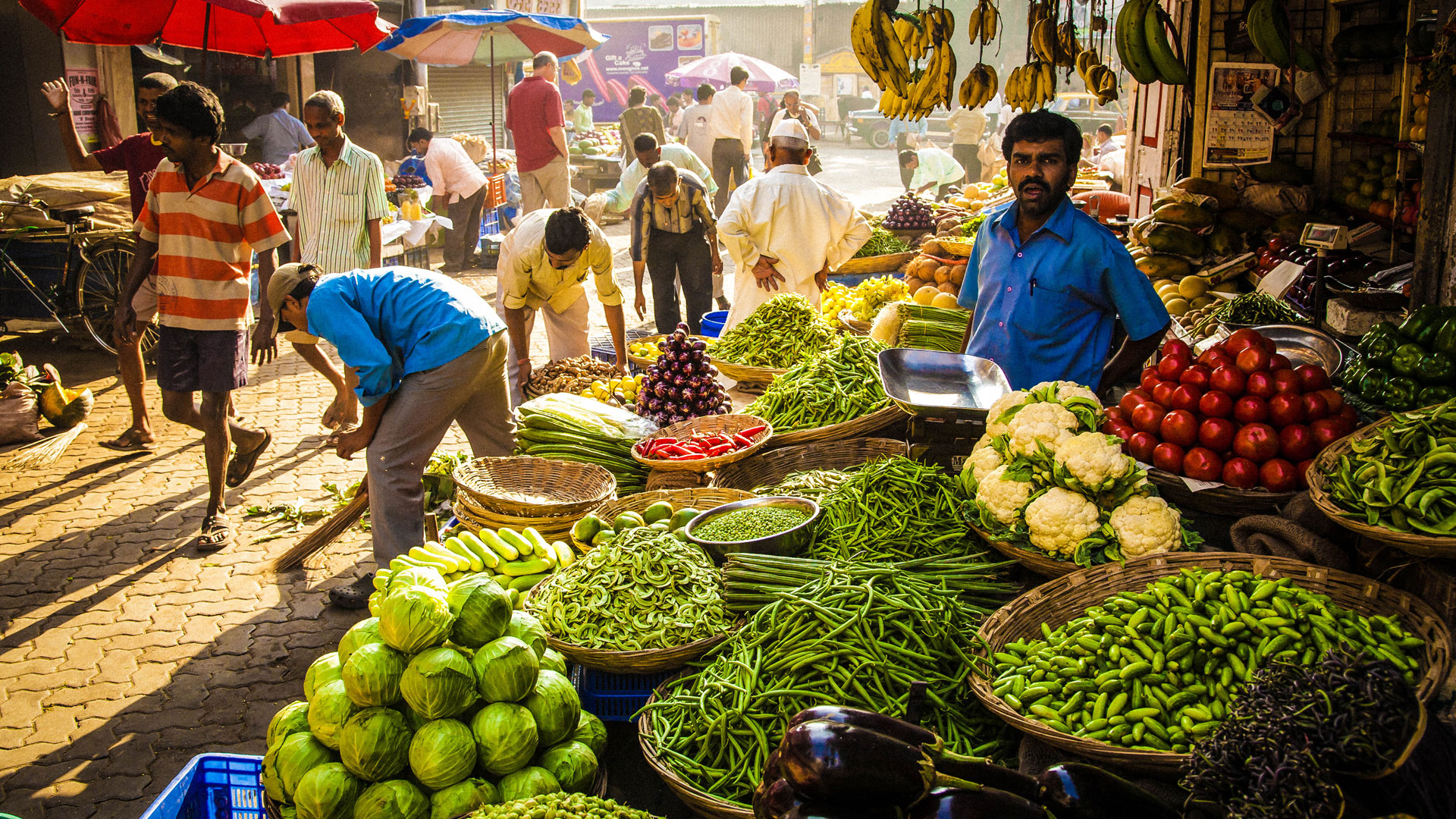 Permissionless (or Public) Blockchains
Anyone can participate
Rewards & punishments up-front
No central authority
Partly a myth:
Blocksize fork
Version 0.7/0.8 fork
$54M DAO theft
Bitcoin, Ethereum, etc. are permissionless
79
What is decentralization?
80
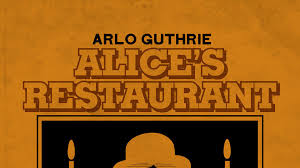 Alice sells her frozen yogurt business…
And decides to open a restaurant
But rents are high and VCs are greedy …
So she decides to raise money by …
81
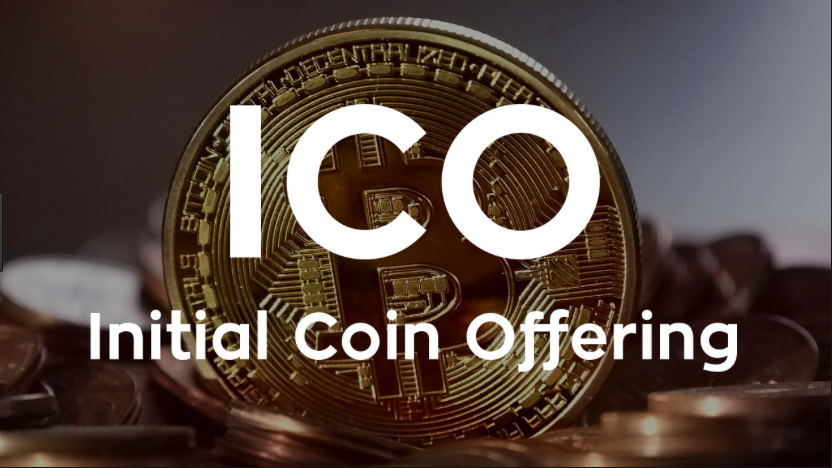 Coupon?
Cryptocoupon!
Discount meals when restaurant opens
82
Alice’s public key
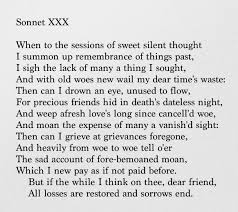 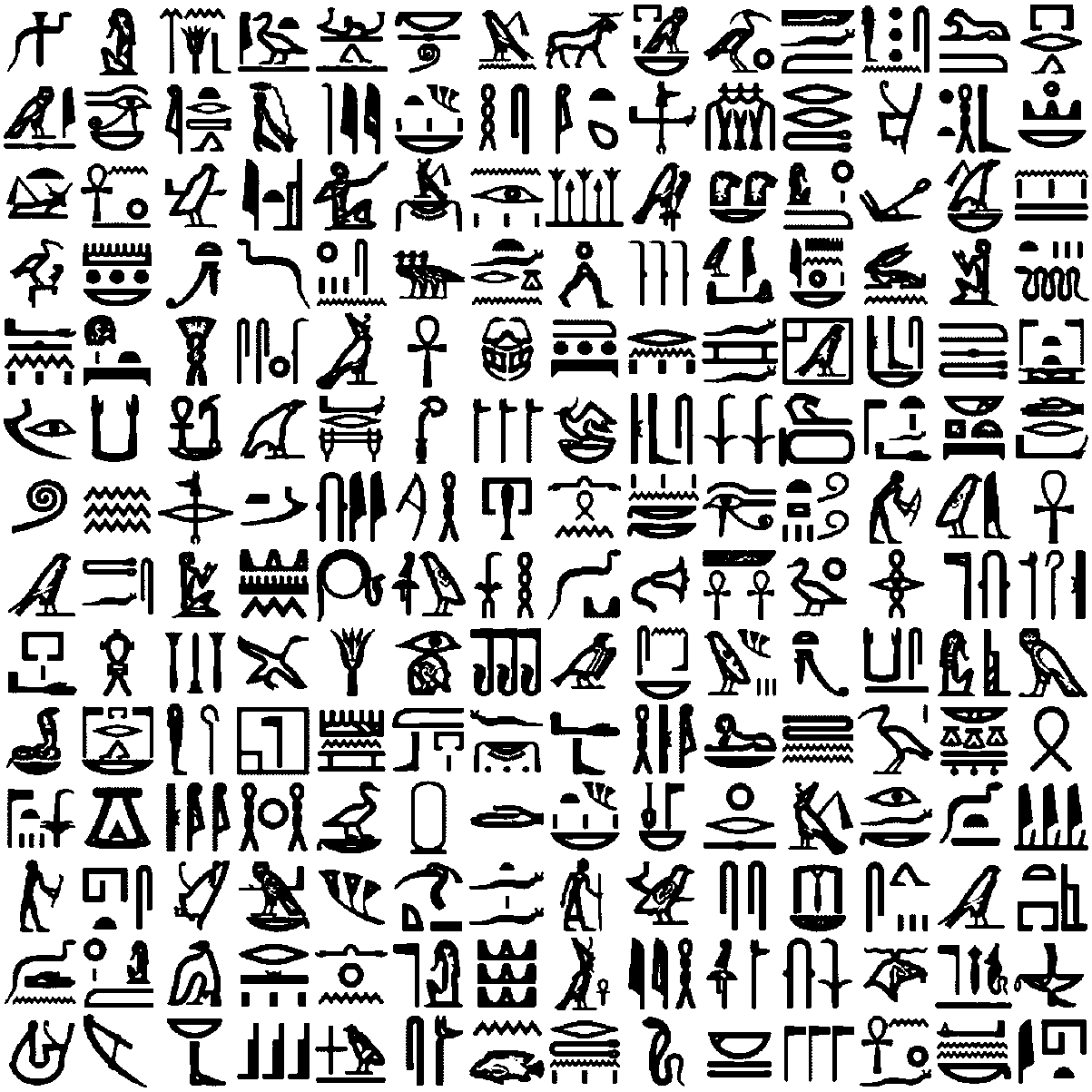 encrypt
decrypt
Alice’s private key
Only Alice can read
83
Alice’s private key
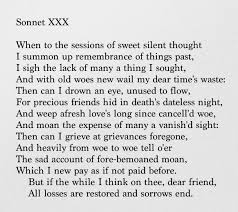 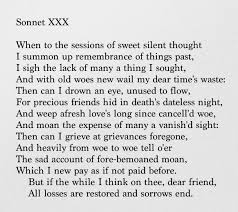 encrypt
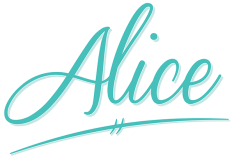 decrypt
Alice’s public key
Only Alice can sign
84
I, The Ledger …
Anyone who knows the private key
matching the public key dbea25daf536f5baace417e801
owns one of Alice’s cryptocoupons
85
Confers ownership
I, The Ledger …
Anyone who knows the private key
matching the public key dbea25daf536f5baace417e801
owns one of Alice’s cryptocoupons
86
Confers ownership
I, The Ledger …
Anyone who knows the private key
matching the public key dbea25daf536f5baace417e801
owns one of Alice’s cryptocoupons
Proves ownership
87
Confers ownership
I, The Ledger …
Anyone who knows the private key
matching the public key dbea25daf536f5baace417e801
owns one of Alice’s cryptocoupons
Proves ownership
Appearing on the ledger makes it official
88
Spending a Coupon
I, the owner of the private key
matching the public key dbea…
do hereby transfer coupon to 
the owner of the private key matching the public key a5d6…
89
Seller signs block to prove they know this private key
& therefore authorized to sell
Spending a Coupon
I, the owner of the private key
matching the public key dbea…
do hereby transfer coupon to 
the owner of the private key matching the public key a5d6…
90
Seller signs block to prove they know this private key
& thus authorized to sell
Spending a Coupon
I, the owner of the private key
matching the public key dbea…
do hereby transfer coupon to 
the owner of the private key matching the public key a5d6…
Buyer signs later block to prove they know this private key
& thus new owner
91
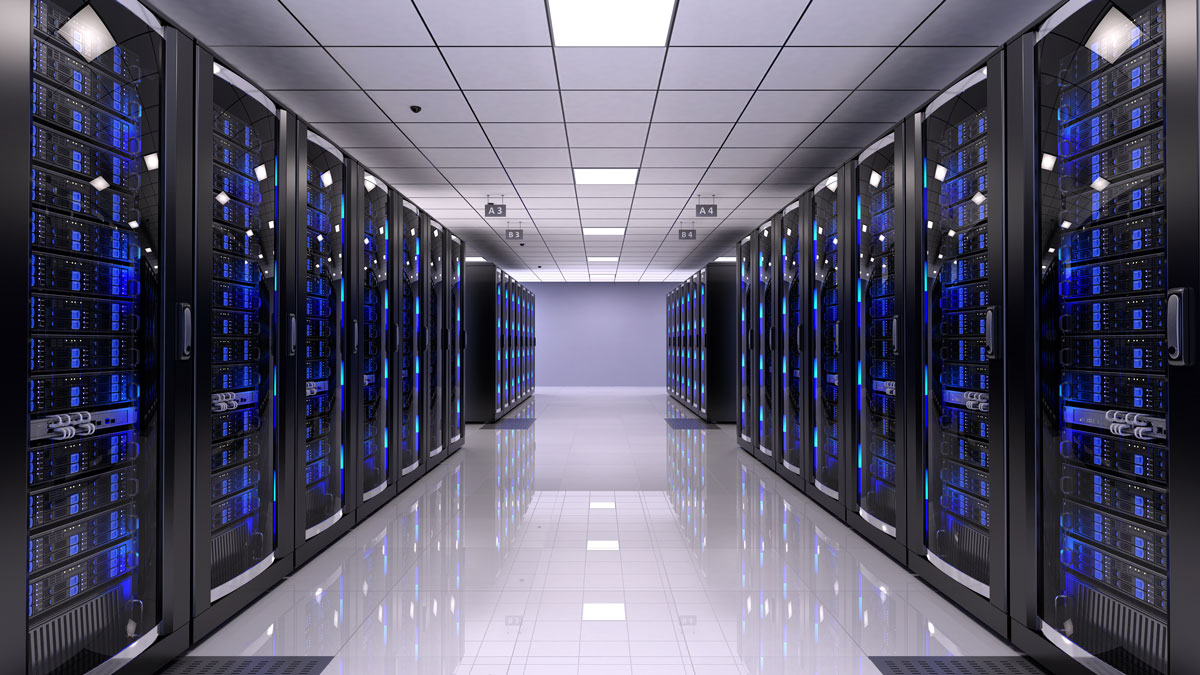 Alice doesn’t want to host her blockchain
Expensive …
Customers might not trust her
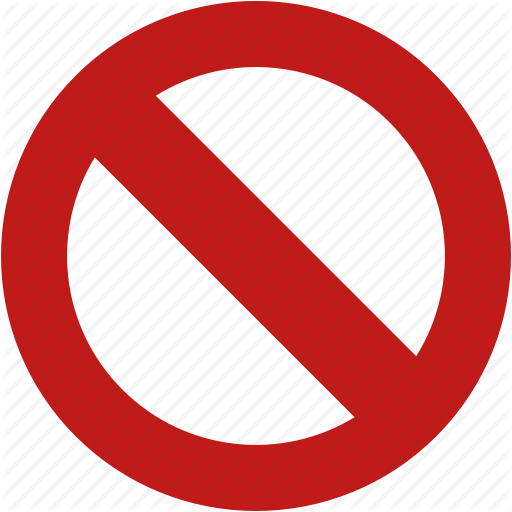 92
Crowdsource blockchain management
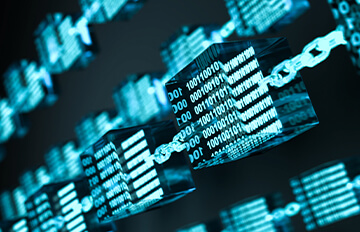 Offer extra coupons to workers…
Let’s call them validators
Or miners …
Validators enforce transaction validity
93
“Decentralized Trust Infrastructure”
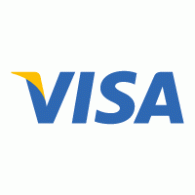 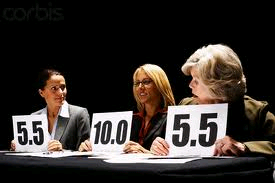 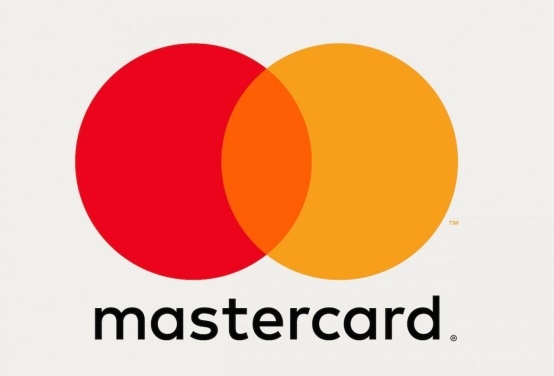 Decentralized
Centralized
94
Centralized Trust
Only I can make decisions
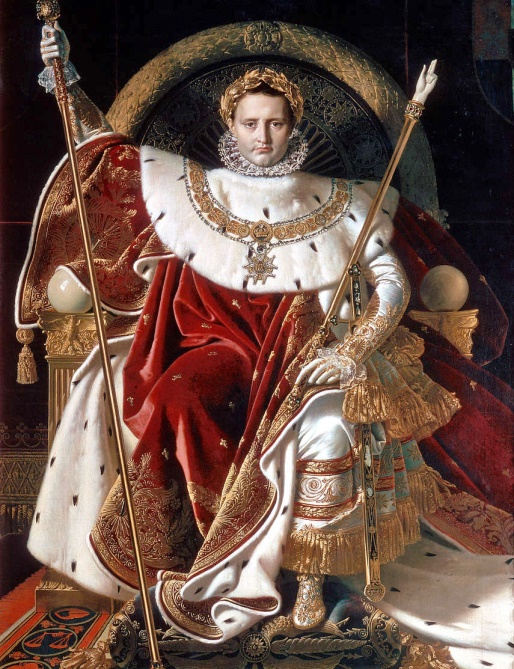 95
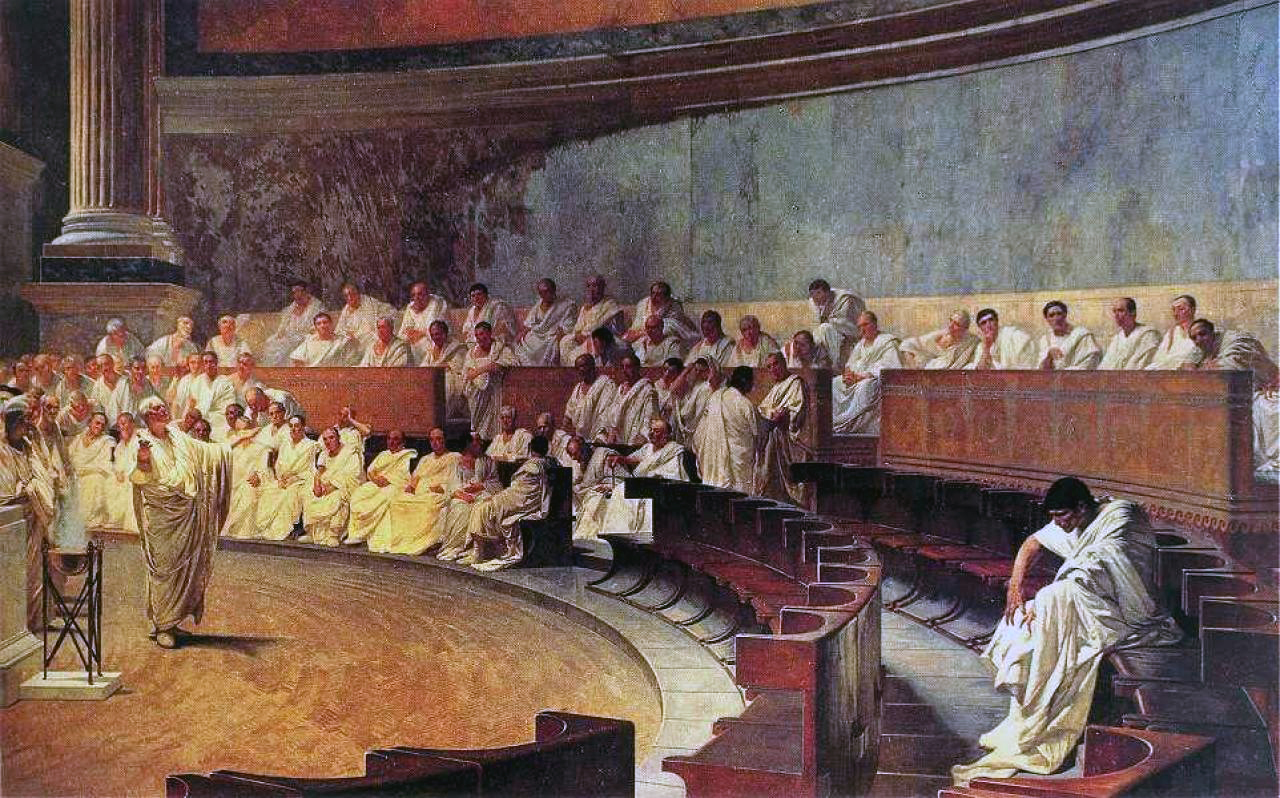 Decentralized Trust
We, the group 
make all decisions
No small faction can dictate outcome
96
[Speaker Notes: https://www.google.com/url?sa=i&source=images&cd=&cad=rja&uact=8&ved=2ahUKEwjttr2vzbffAhXMMd8KHTAnBQQQjRx6BAgBEAU&url=https%3A%2F%2Fen.wikipedia.org%2Fwiki%2FSenate_of_the_Roman_Republic&psig=AOvVaw0Usp73ybMrfbGbhSGMcVY7&ust=1545711263831143]
Decentralization is hard
97
Beware of Fake Decentralization
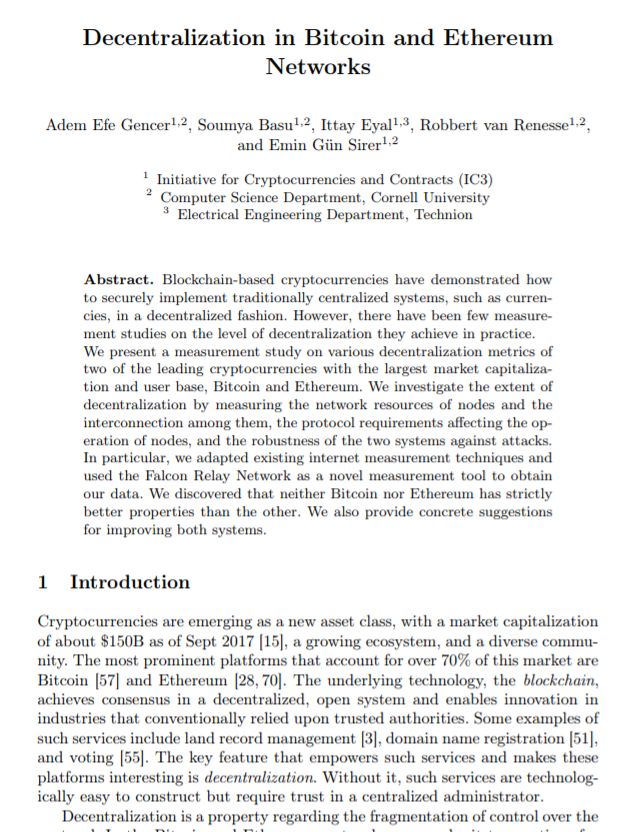 Bitcoin (& Ethereum) are pretty centralized
Top 4 Bitcoin Miners > 53% power
Top 3 Ethereum miners > 61% power
15 Bitcoin, 11 Ethereum  miners > 90%
98
Let’s vote!
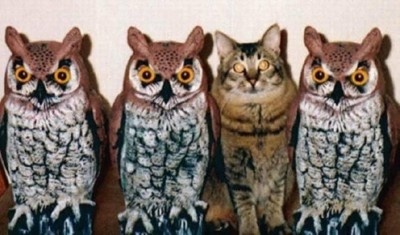 oh, wait …
99
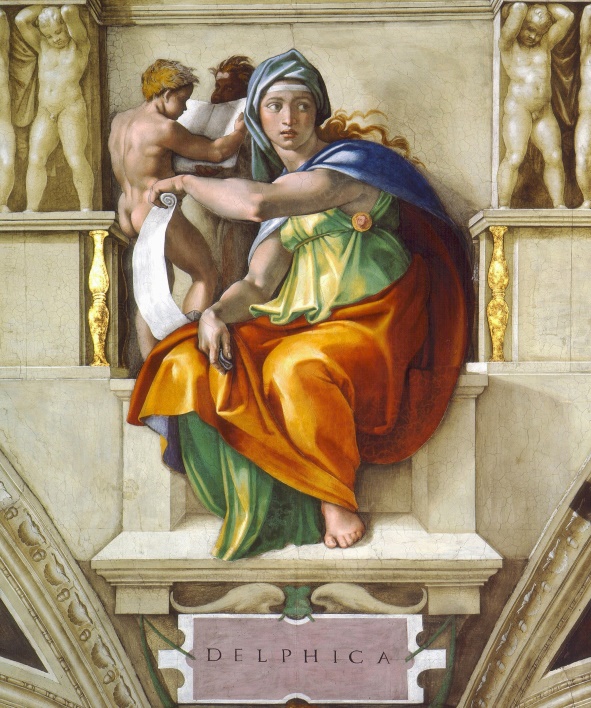 Hi, I’m the Delphic Sybil!
100
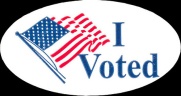 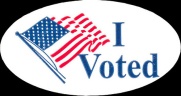 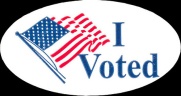 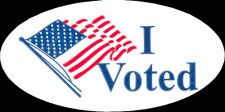 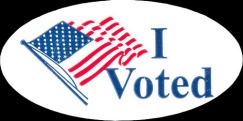 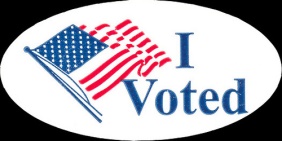 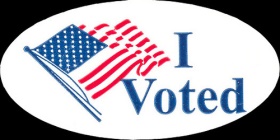 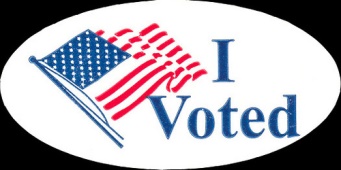 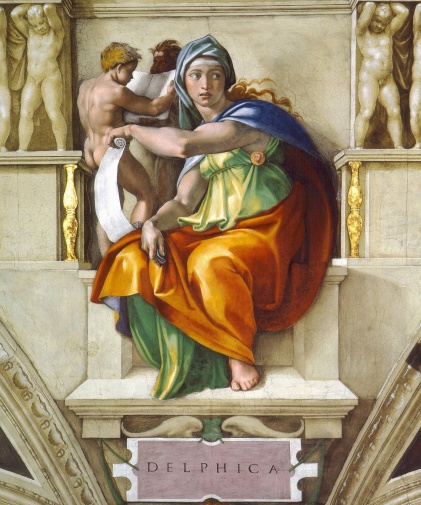 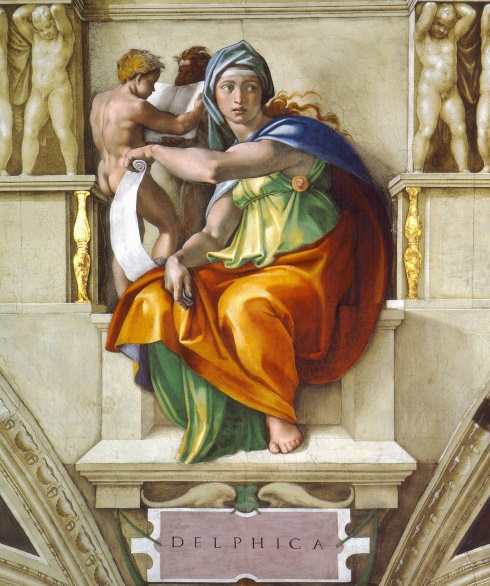 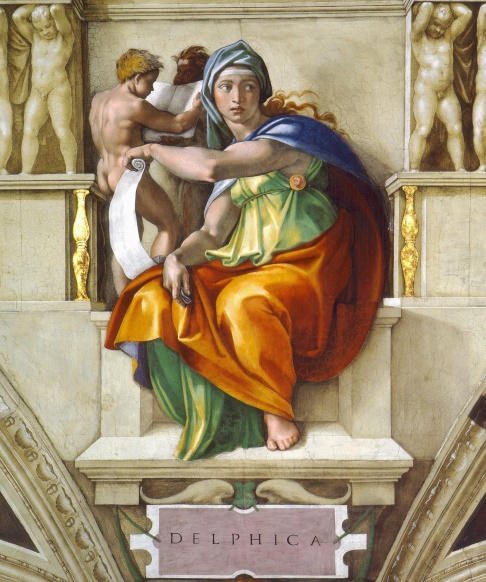 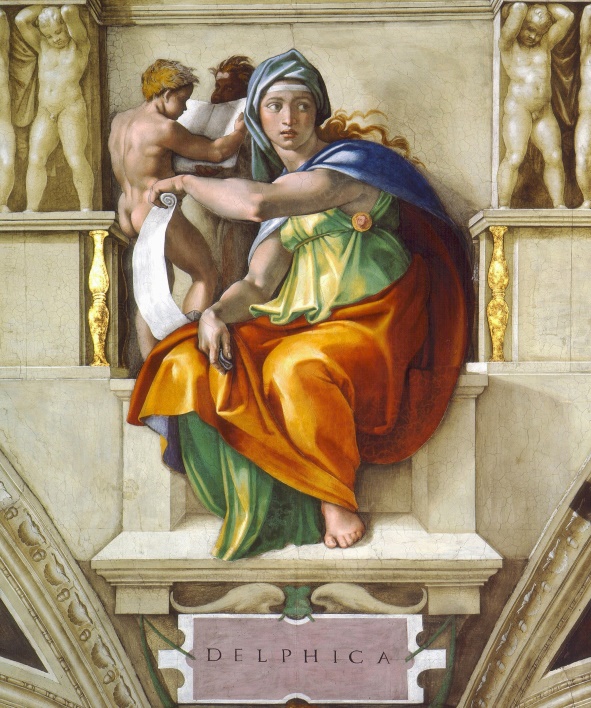 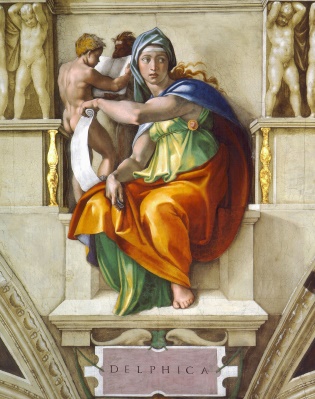 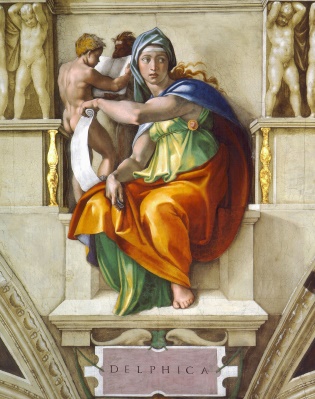 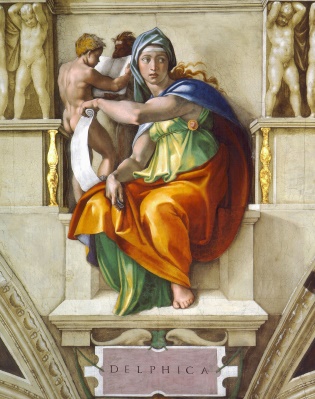 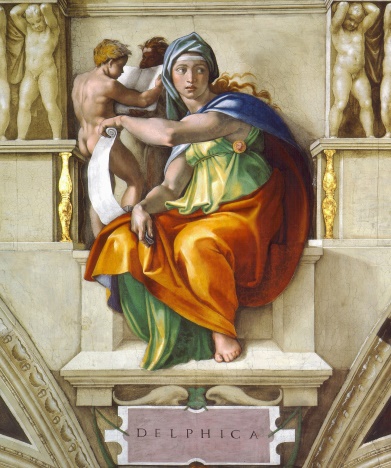 I like to vote …
A lot!
Need voting scheme that’s hard to fake!
101
[Speaker Notes: The hard part about permissionless models is that you can’t do voting, because (unlike in real life) it is too easy to manufacture identities and have adversarial voters  overwhelm honest voters]
The solution: costly signaling ….
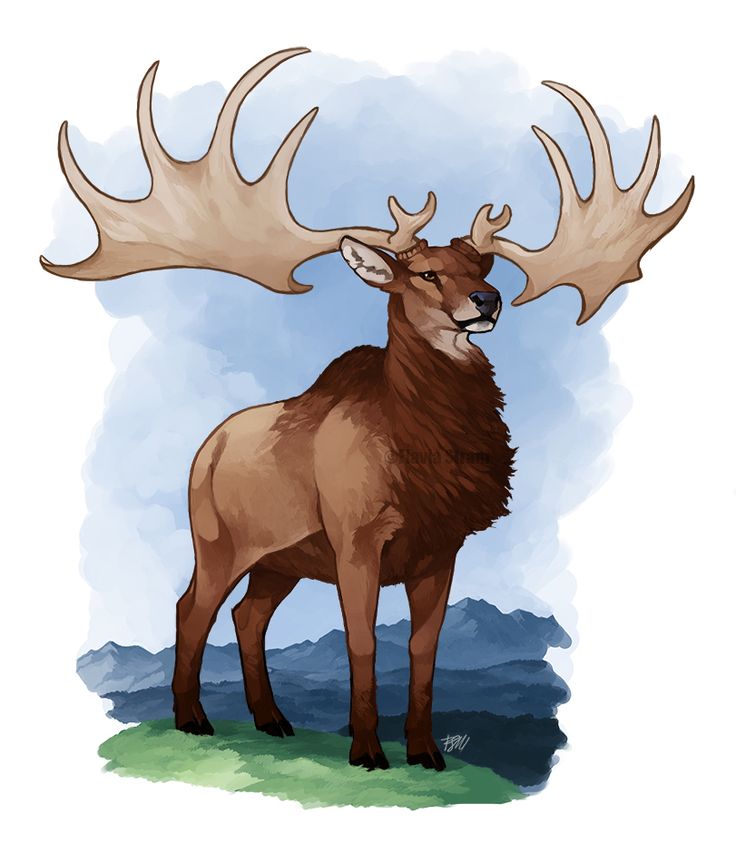 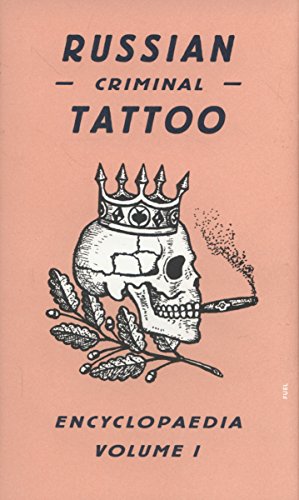 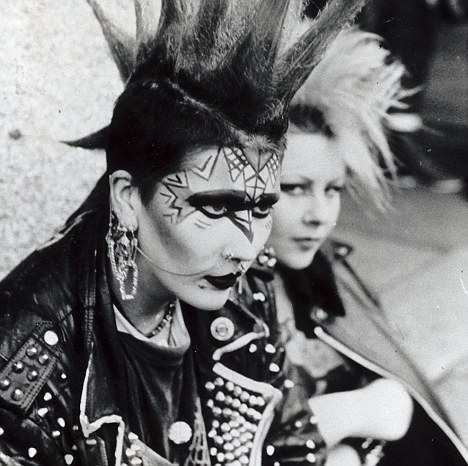 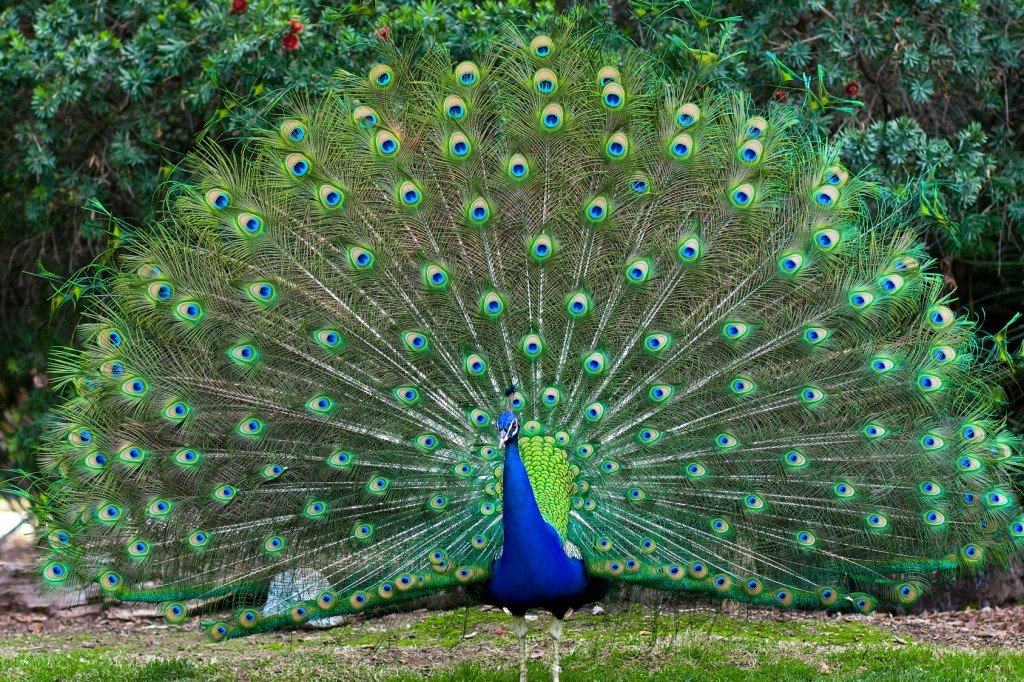 Something hard to fake.
102
Voting rules are hard
103
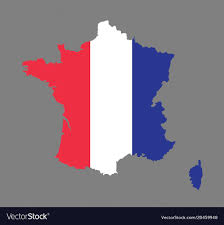 Who Votes?
Adult Men: 1792, 1848
Adult Women: 1944
Only citizens …
104
Proof of Membership
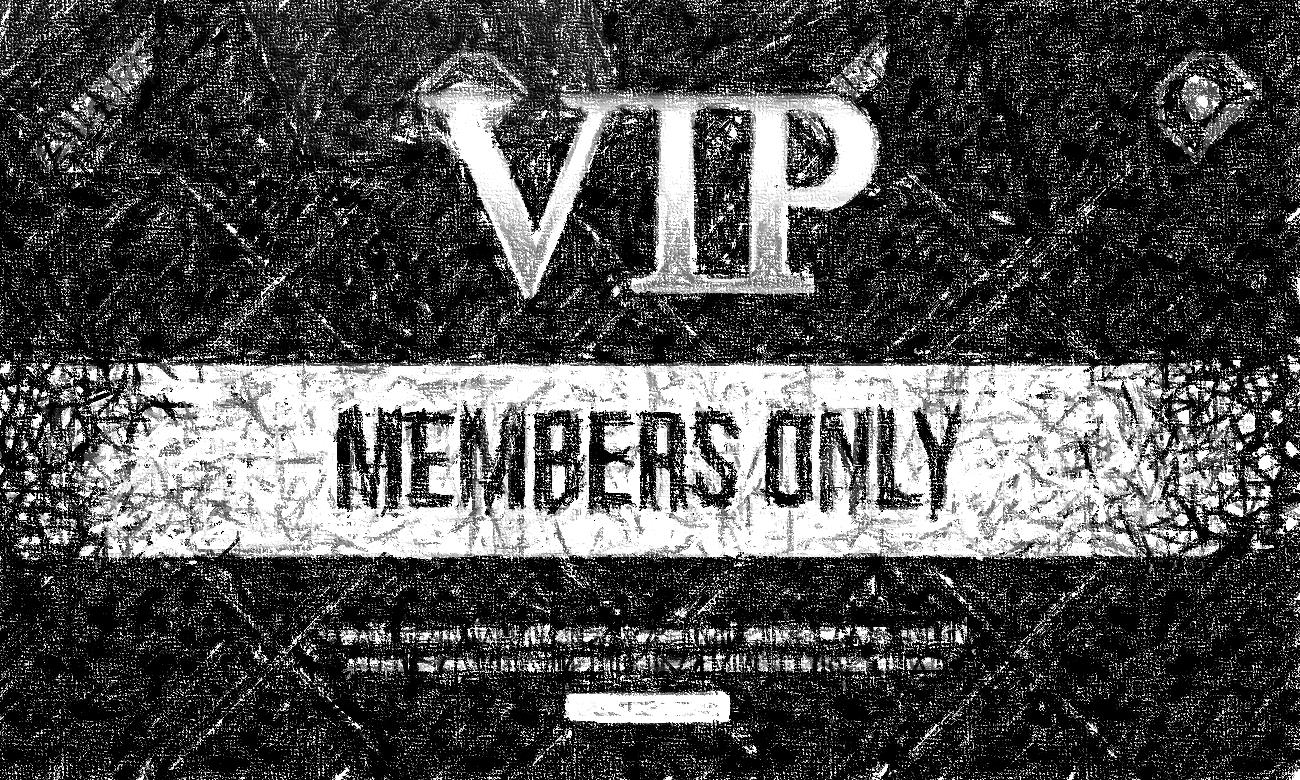 One member, one vote
“permissioned” model
Adversary controls < ½ votes
Classical distributed systems
105
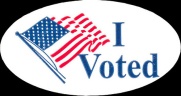 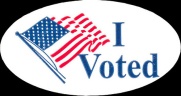 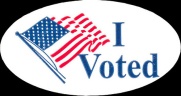 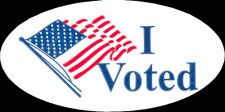 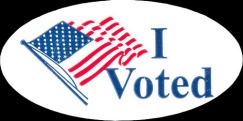 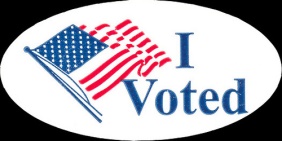 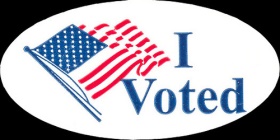 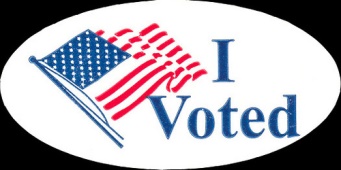 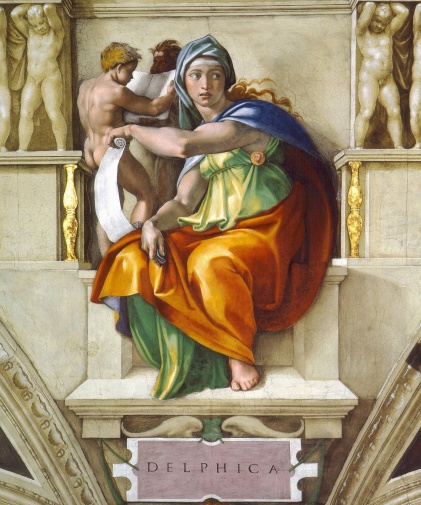 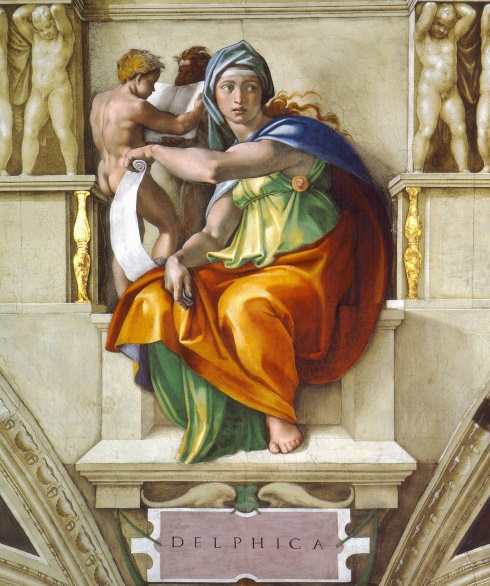 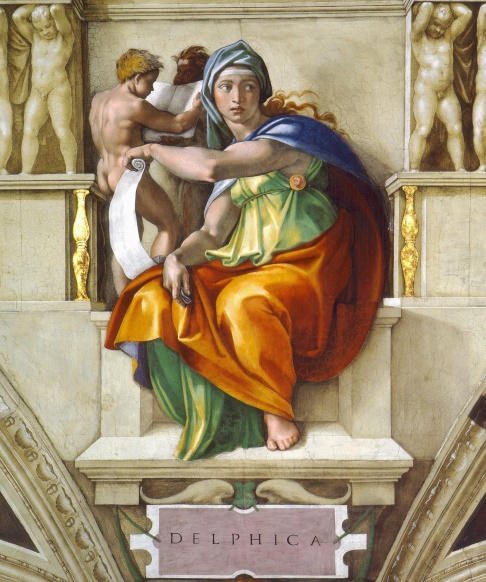 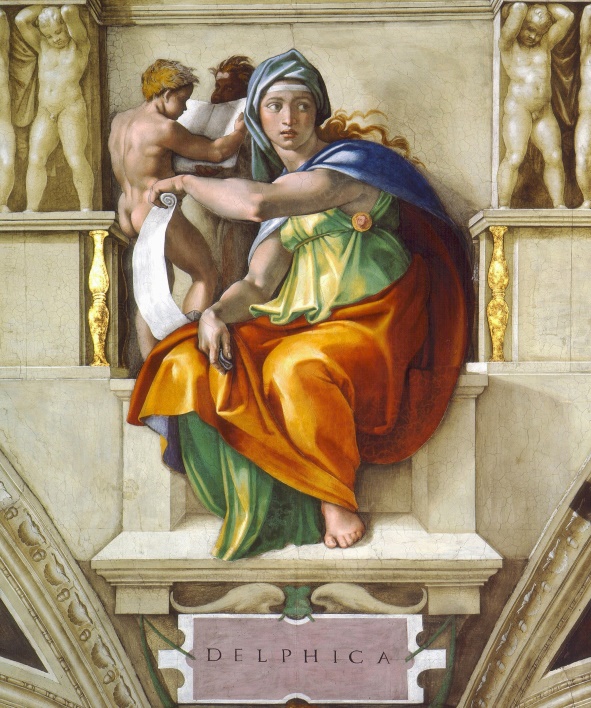 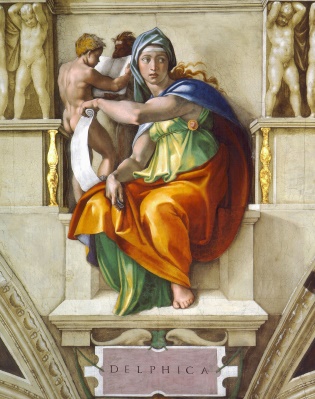 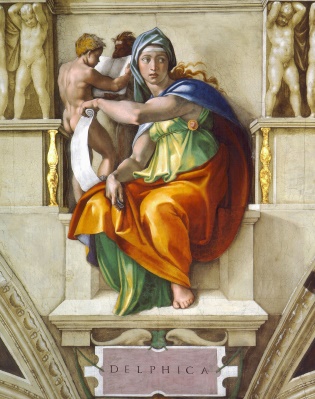 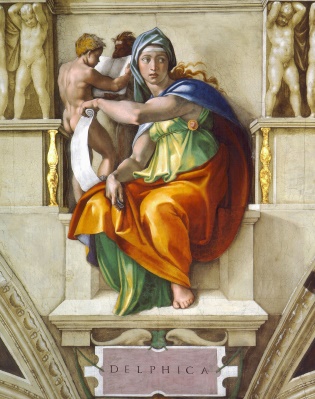 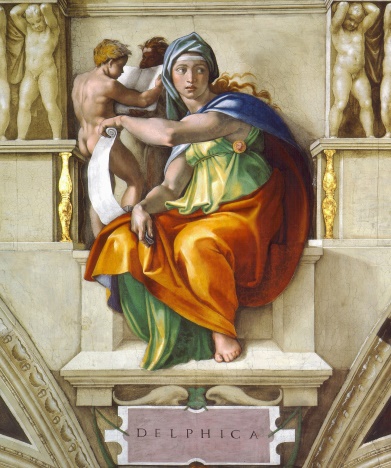 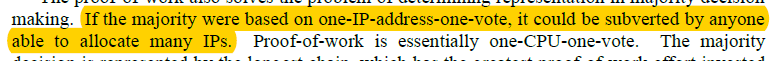 106
[Speaker Notes: The hard part about permissionless models is that you can’t do voting, because (unlike in real life) it is too easy to manufacture identities and have adversarial voters  overwhelm honest voters]
Proof of Work
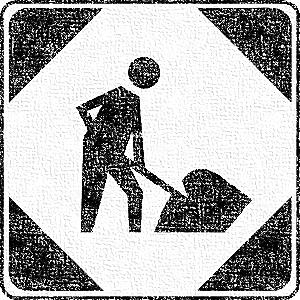 One CPU, one vote
“permissionless” model
Adversary controls < ½ power
Nakamoto’s breakthrough
107
Bitcoin Adversary
“The system is secure as long as honest nodes collectively control more CPU power than any cooperating group of attacker nodes.”
S. Nakamoto
108
Popular Culture
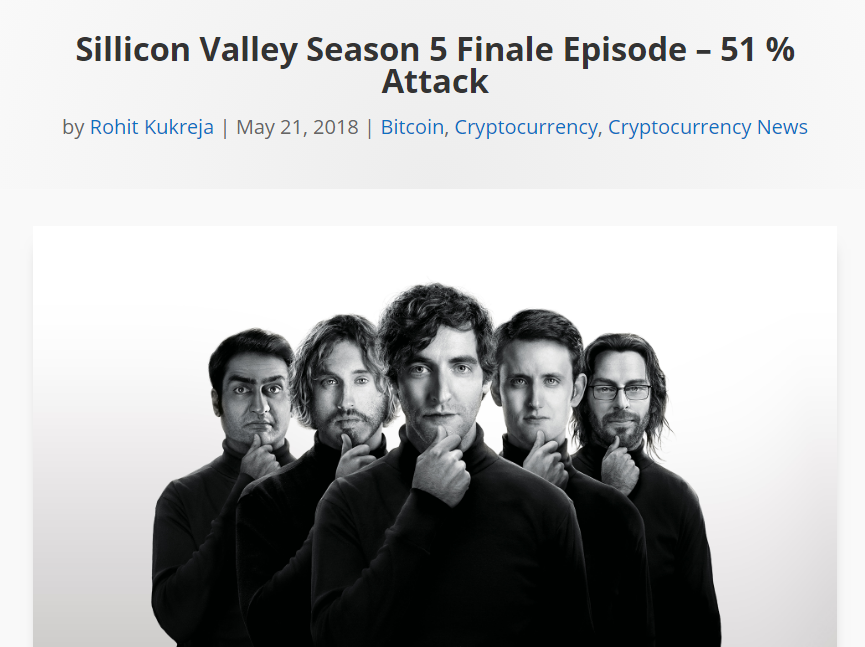 109
Precursors
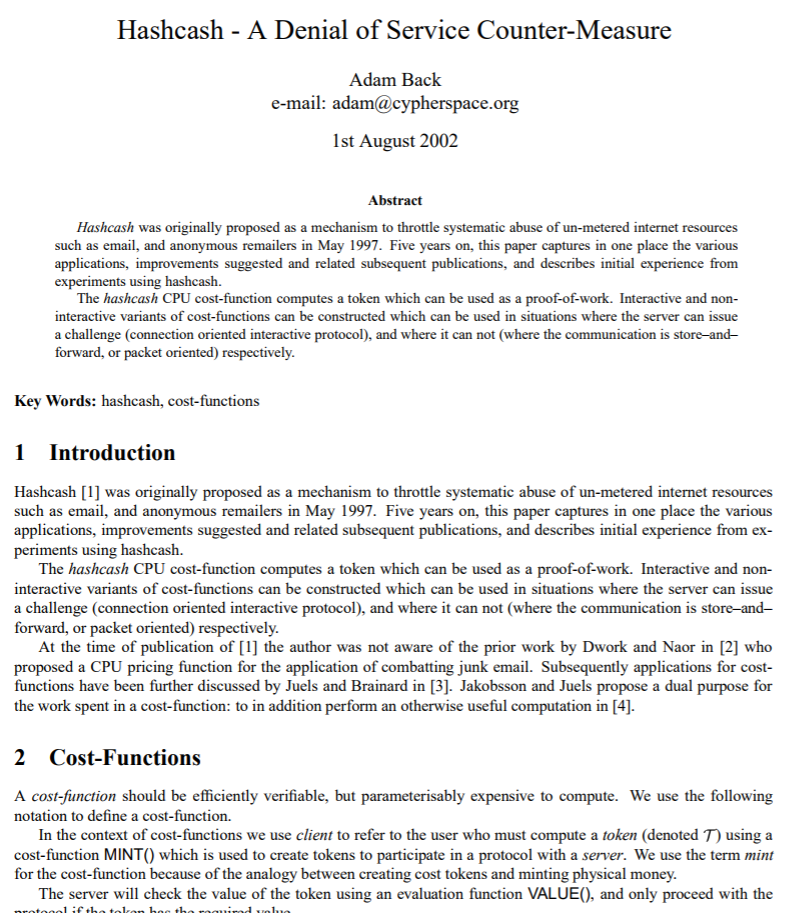 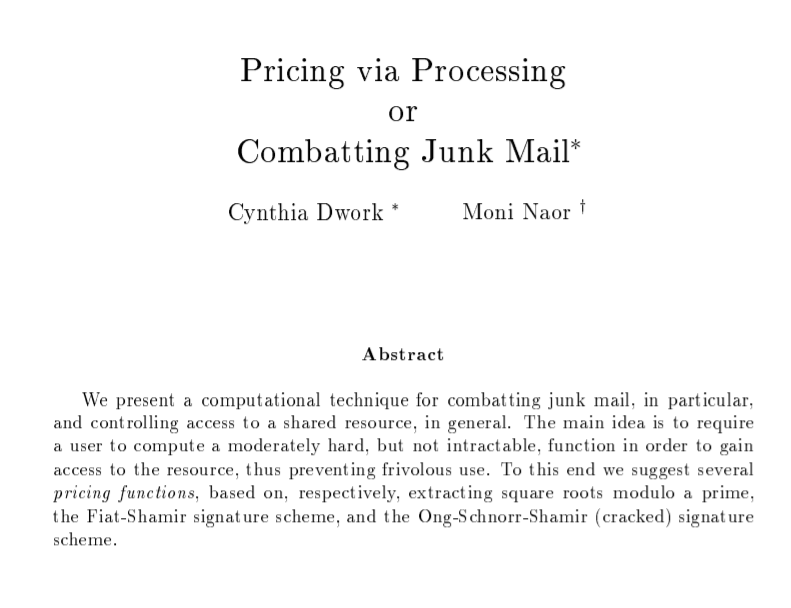 110
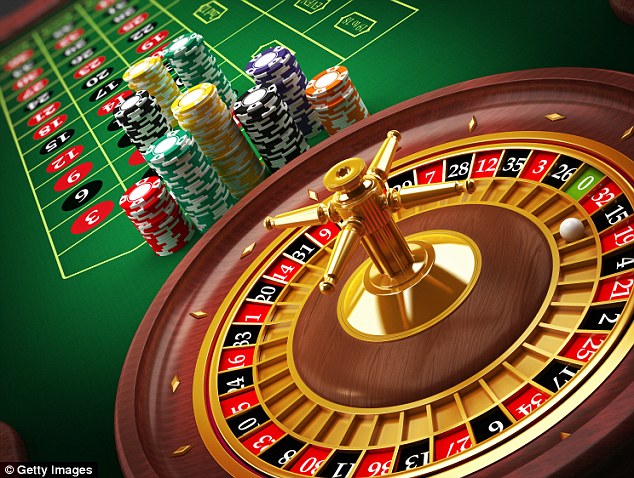 Hold a lottery to choose deciding validator
Tickets are expensive
Winner gets paid when later winners endorse validity …
Incentive to behave
Sybil attacks expensive & pointless
111
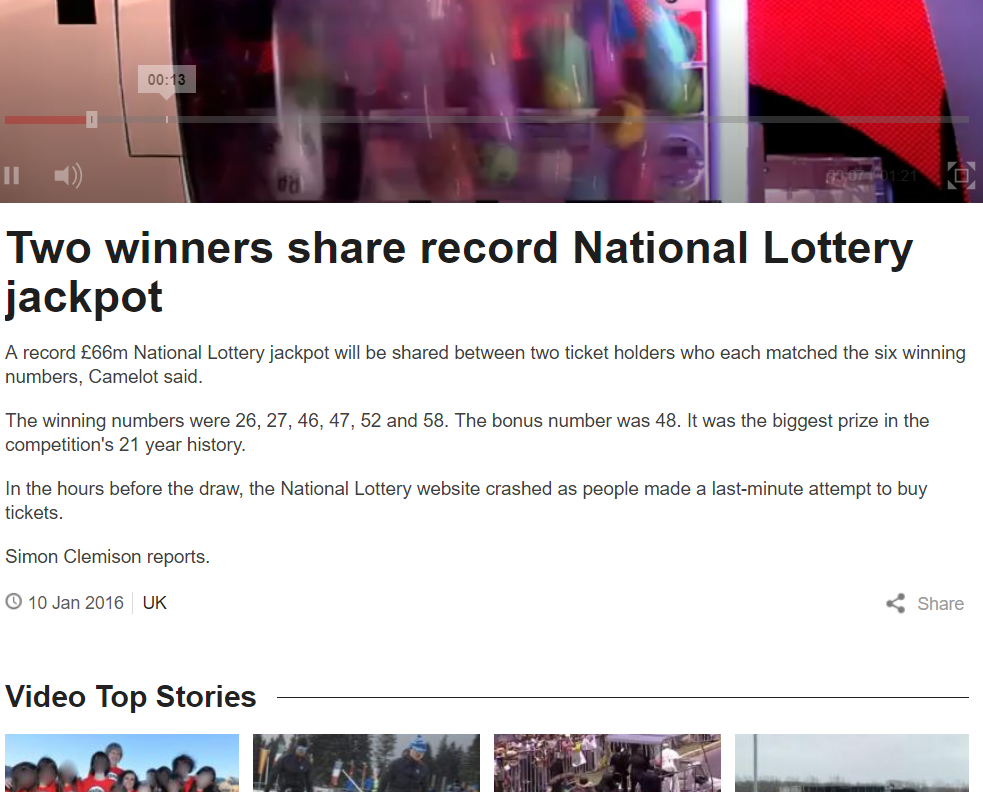 Problem: multiple near-simultaneous winners causes “fork”
Infrequent but not rare
Later winners decide which fork wins
That’s not classical consensus!
All entries start provisional, become stable over time
112
Classical consensus establishes a unique winner!
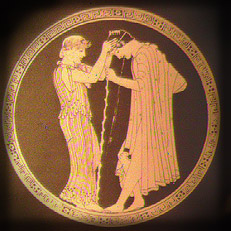 113
PoW Consensus might pick multiple winners every now and then
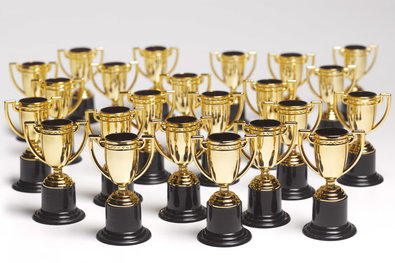 114
Classical consensus, once reached, is permanent!
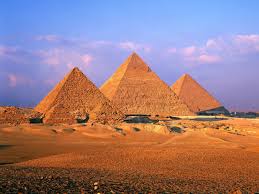 115
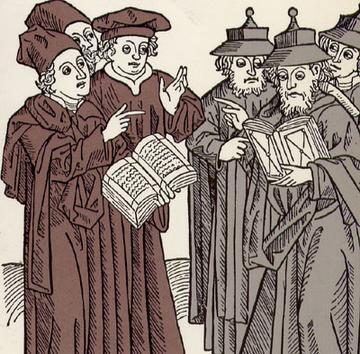 PoW consensus emerges only over time
116
PoW Encourages Centralization
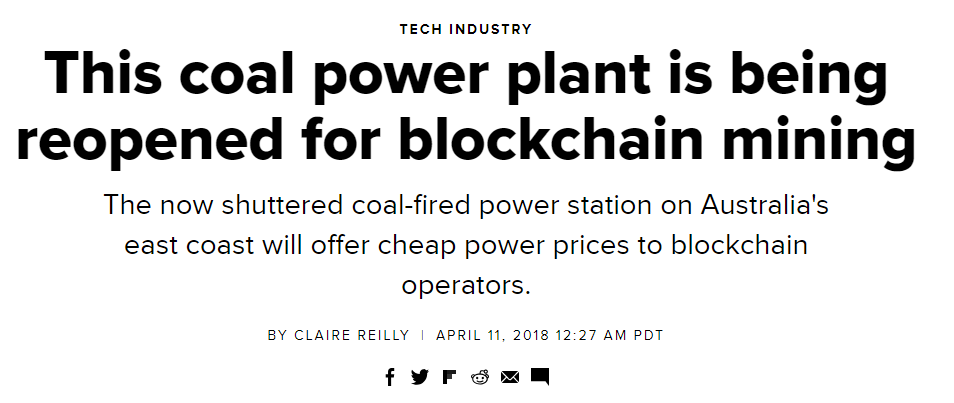 Power to the people …
 who live near cheap energy?
117
Wasteful
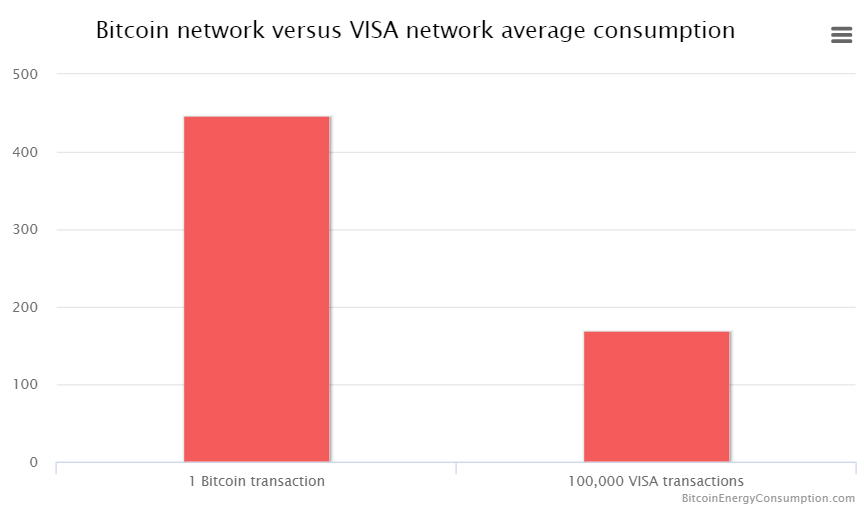 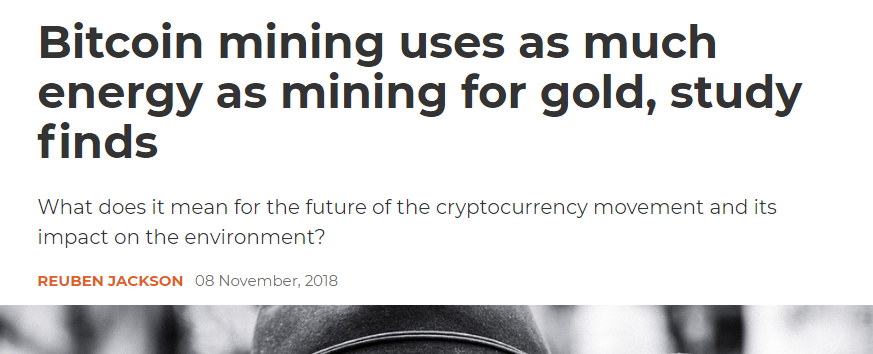 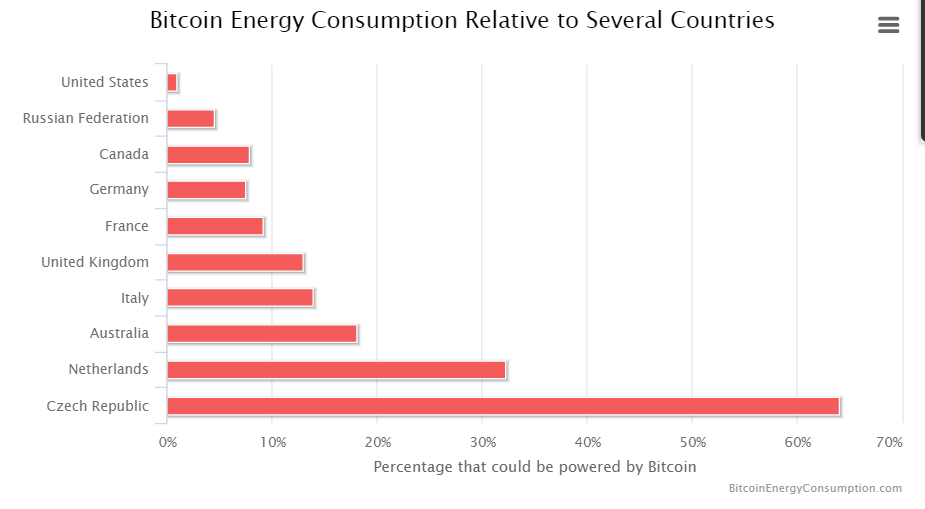 118
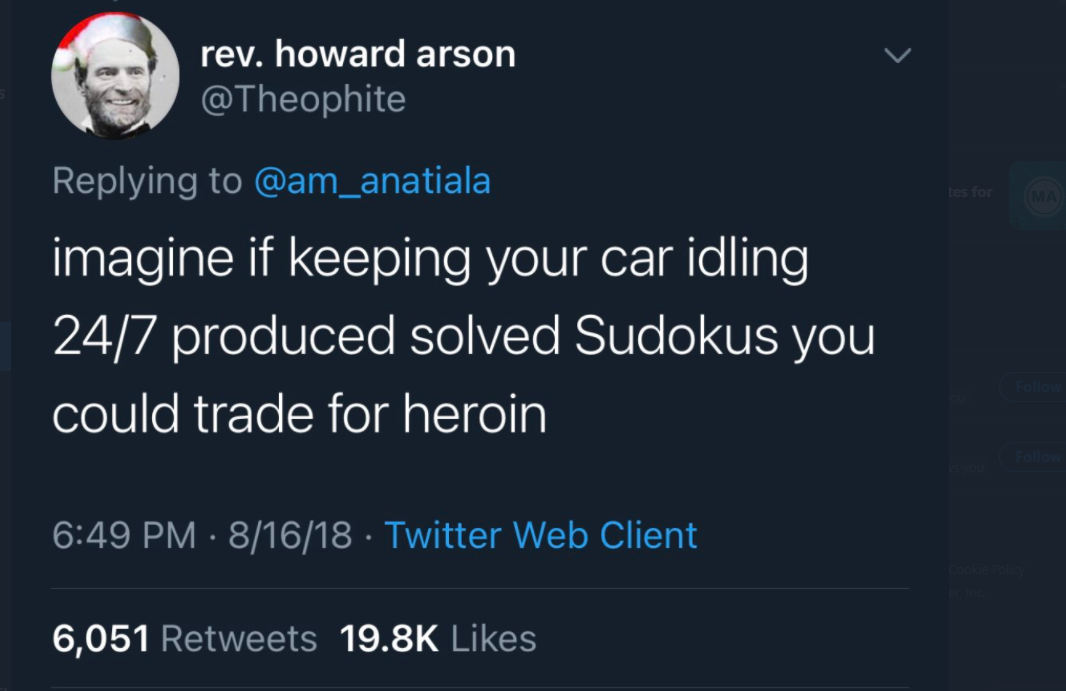 119
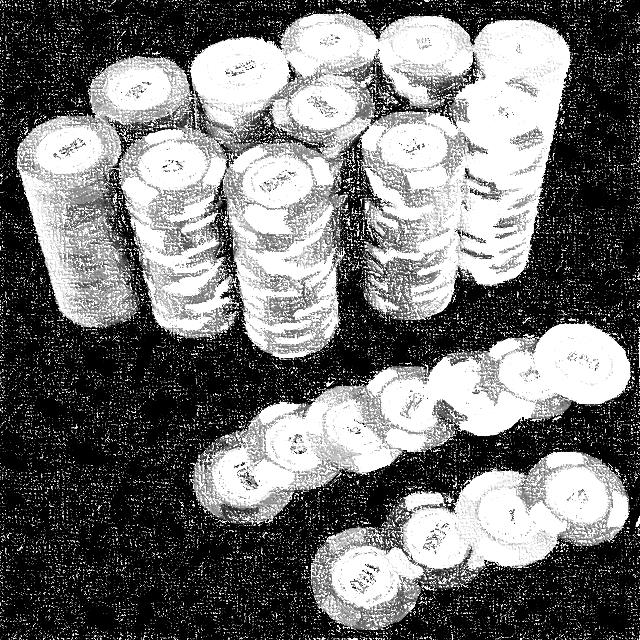 Proof of Stake
One coin, one vote
Voters have something to lose
Plutocracy?
Maybe, but money buys CPUs and votes …
120
Proof of Space
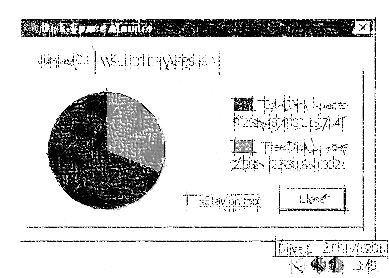 One Gigabyte, one vote
Solve space-intensive puzzles
Reaction to other schemes
121
[Speaker Notes: http://jongrieve.net/software/diskmon/diskscrn.gif]
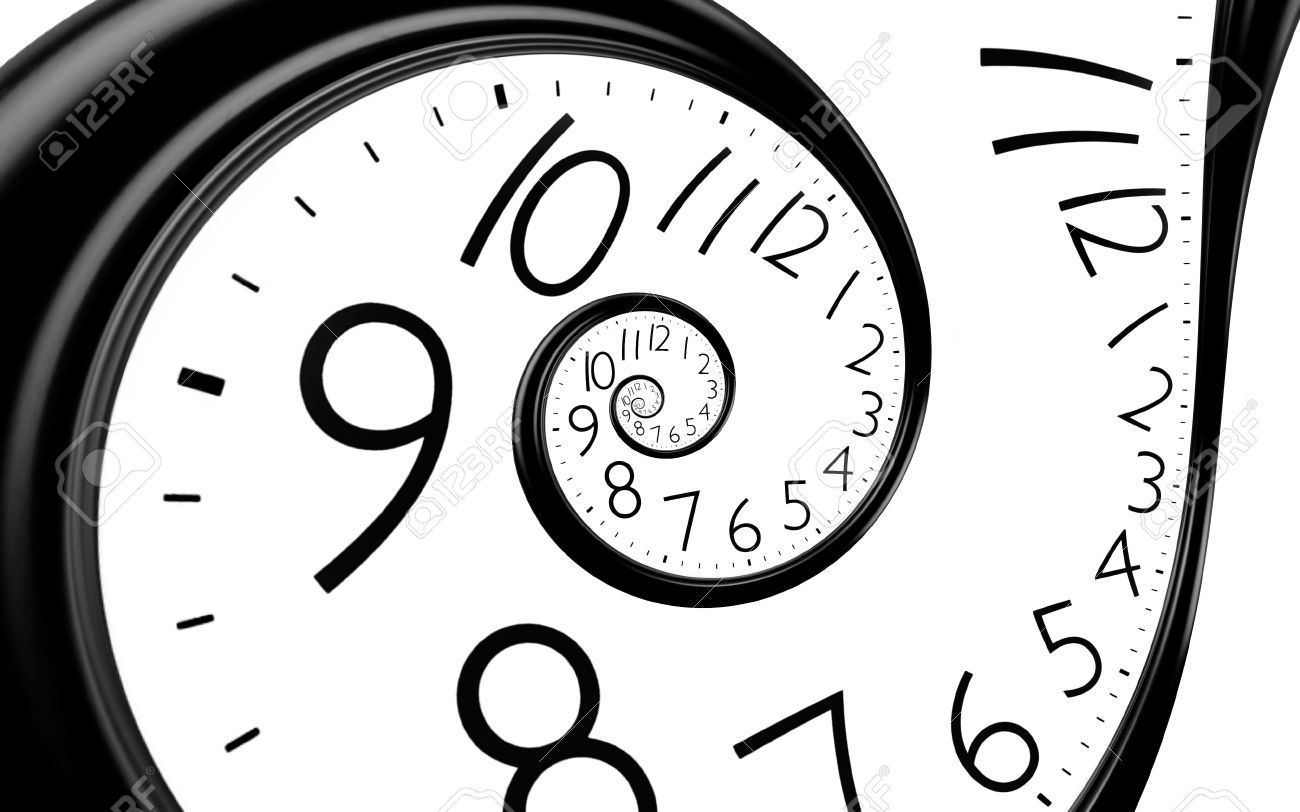 Timing Models
Synchronous
Adversary delays messages < known 
Bitcoin lives here
Needed for safety, not just liveness
122
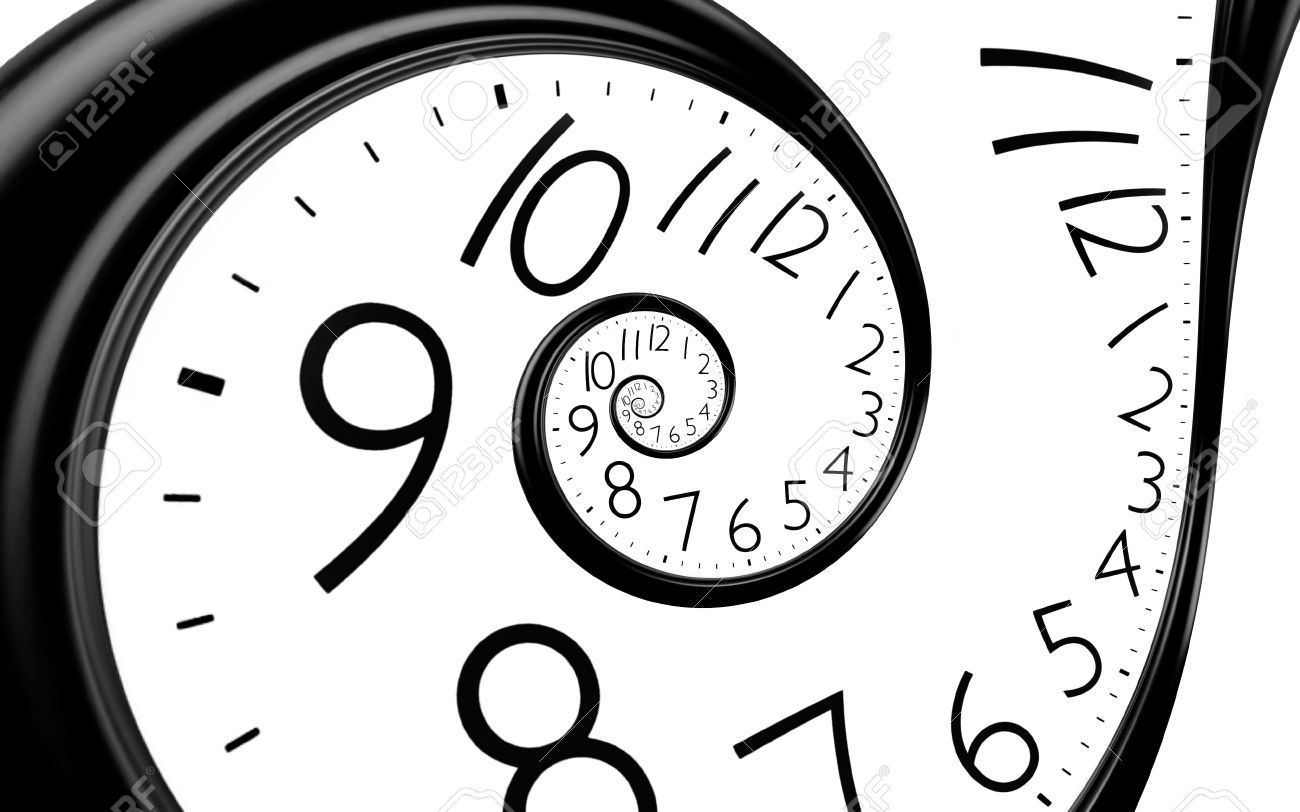 Timing Models
Asynchronous
Adversary delays messages  by any finite amount
Cannot guarantee liveness! (FLP result)
Randomization for expected  termination
123
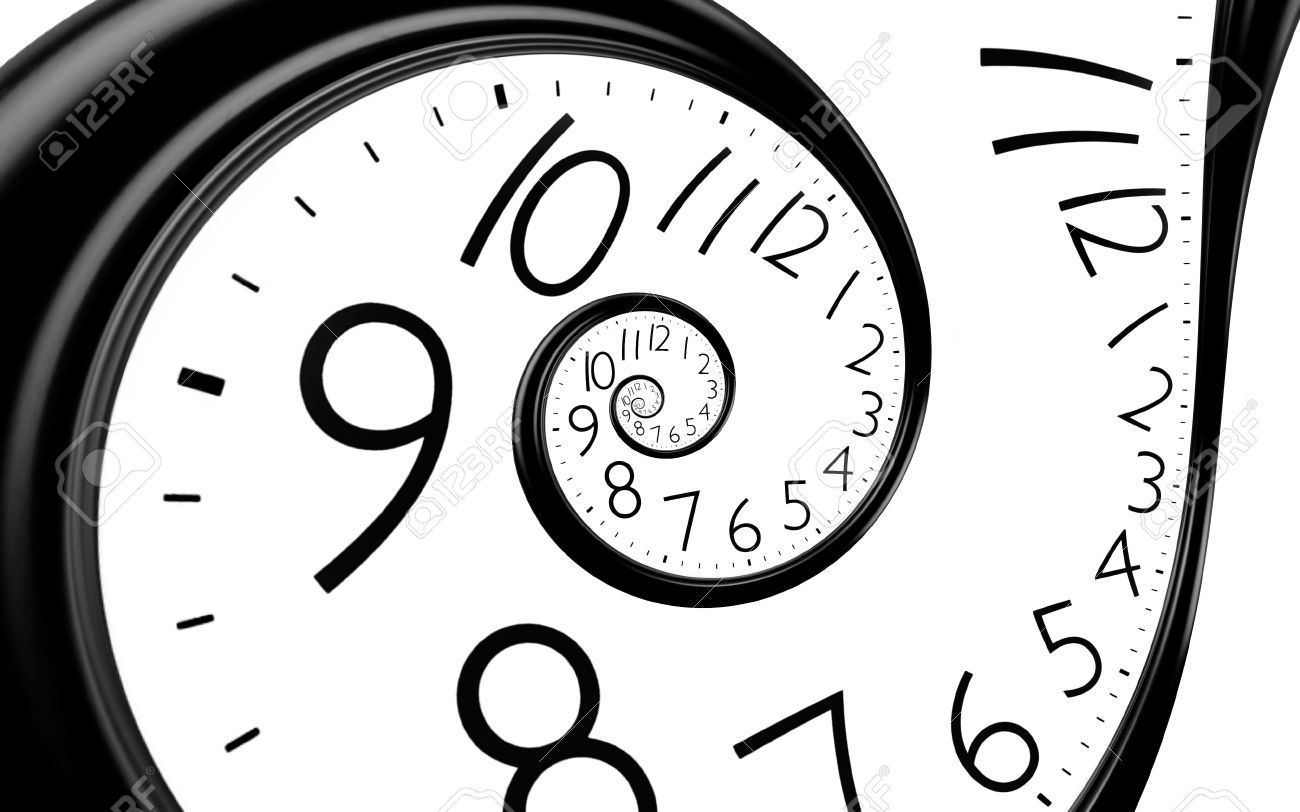 Timing Models
Eventually Synchronous
Starts out asynchronous …
At unknown global stabilization time (GST) …
Becomes synchronous
Byzantine Fault-tolerant (BFT) protocols live here
Need: safety during asynchronous, 
liveness during synchronous
124
One last example
125
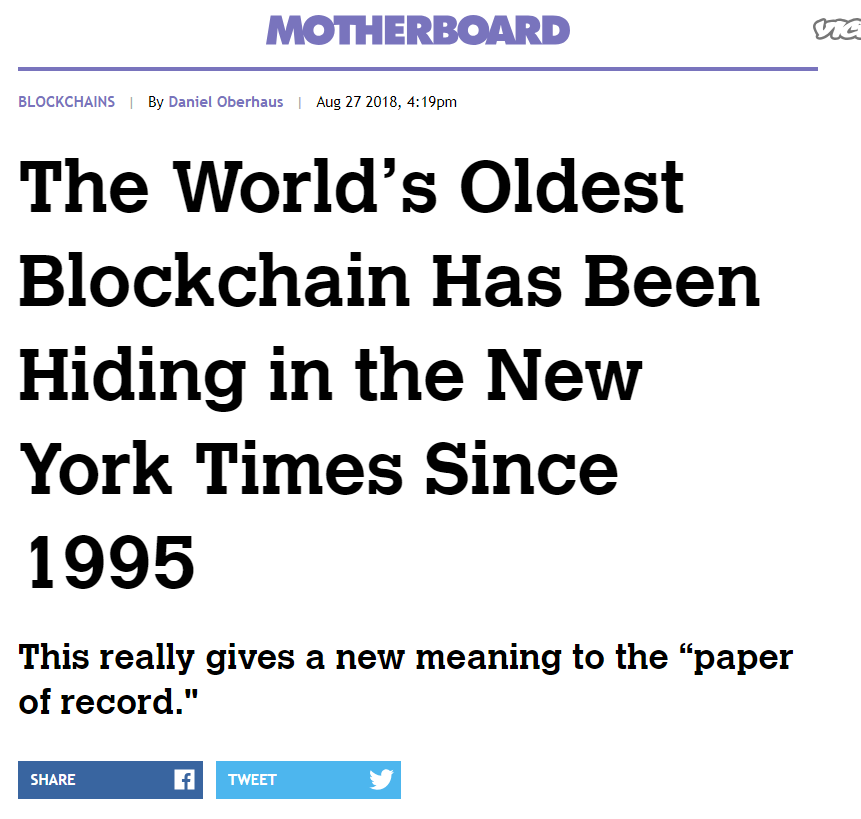 126
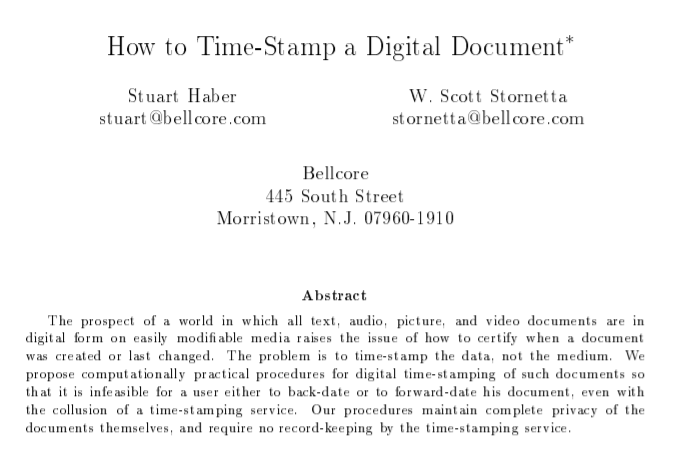 Hash document
Cryptographic seal from Timestamp & Hash
Store seals on server …
Every day, publish hash of seals to …
127
The New York Times
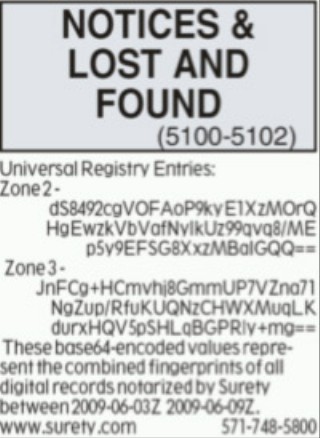 128
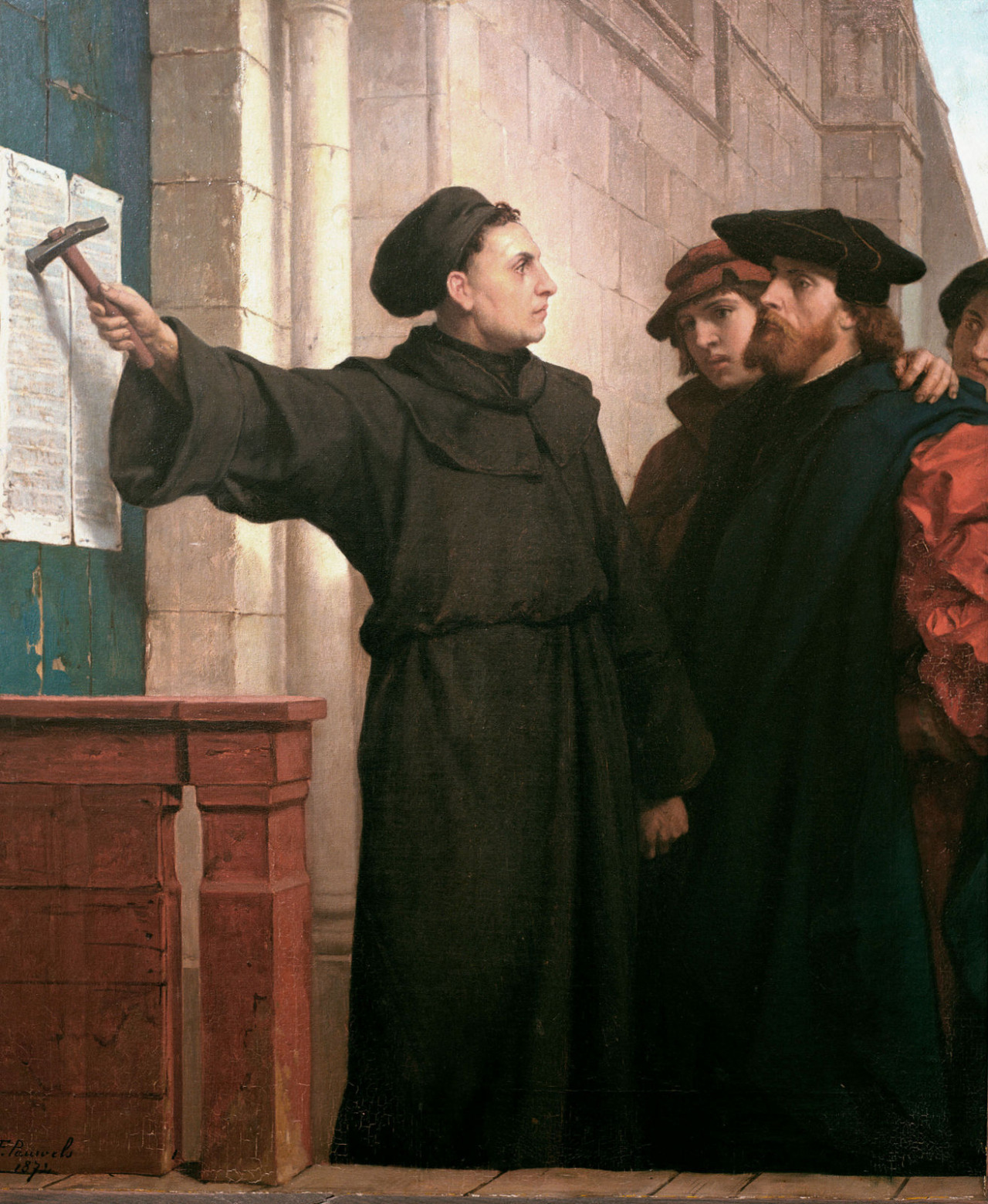 Ideas we covered in this lecture
Public vs Private keys
Encryption and signatures
Cryptographic Hashes
Public vs Private blockchains
Consensus
129
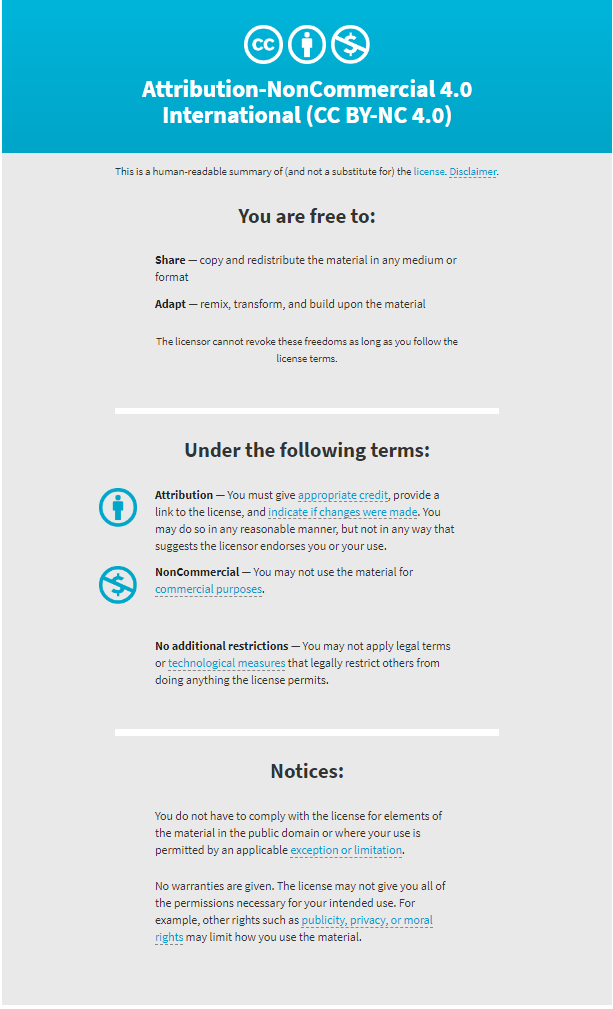 130